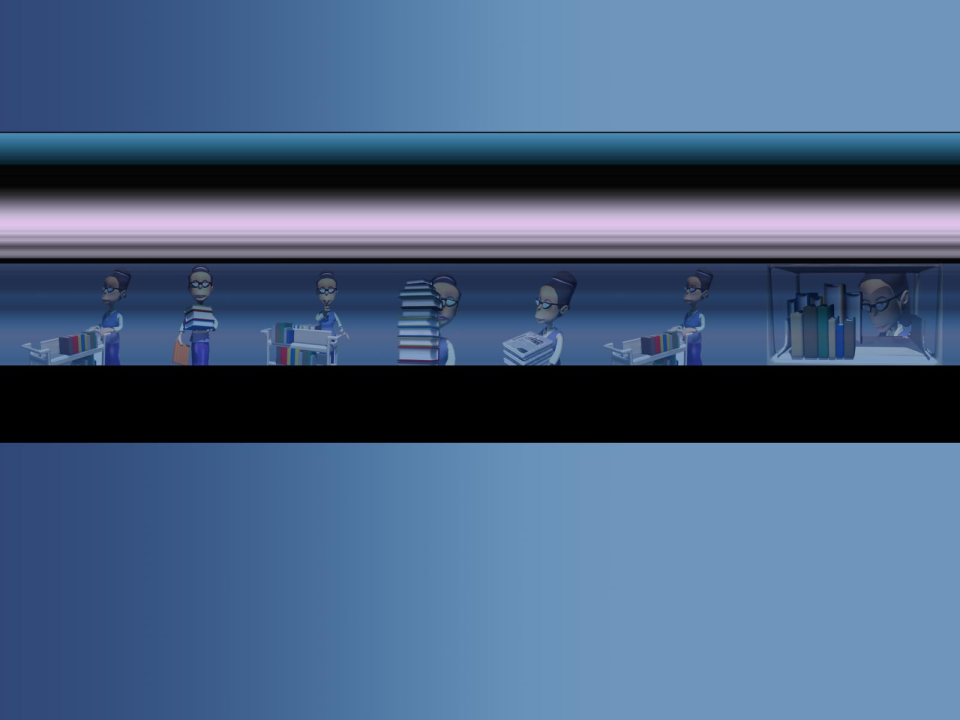 История
МУК «Садовская библиотека»
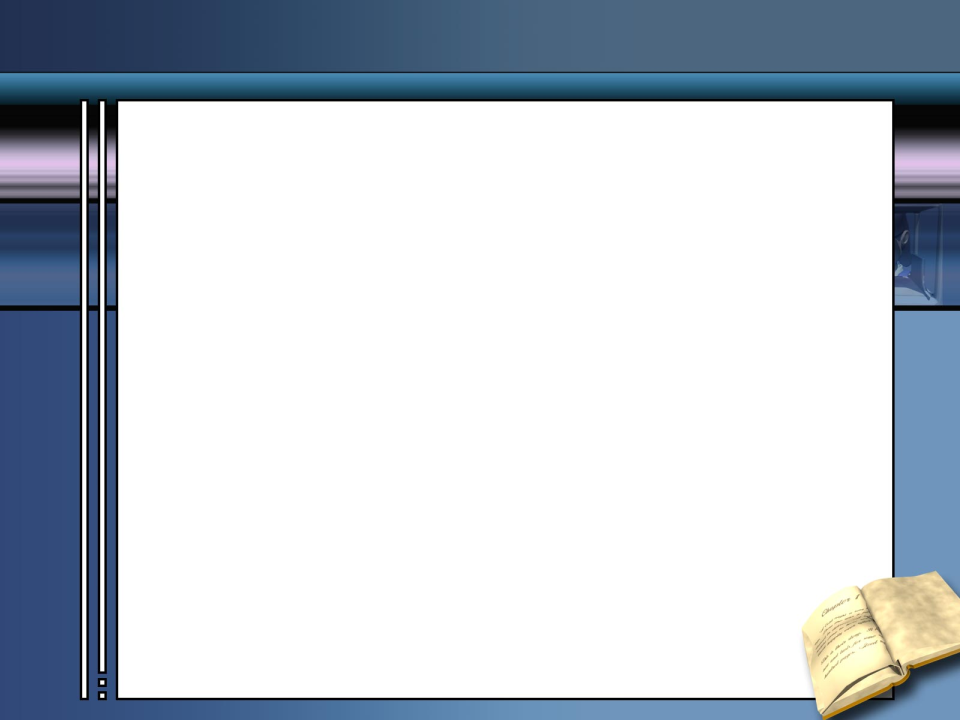 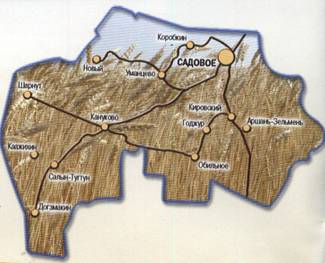 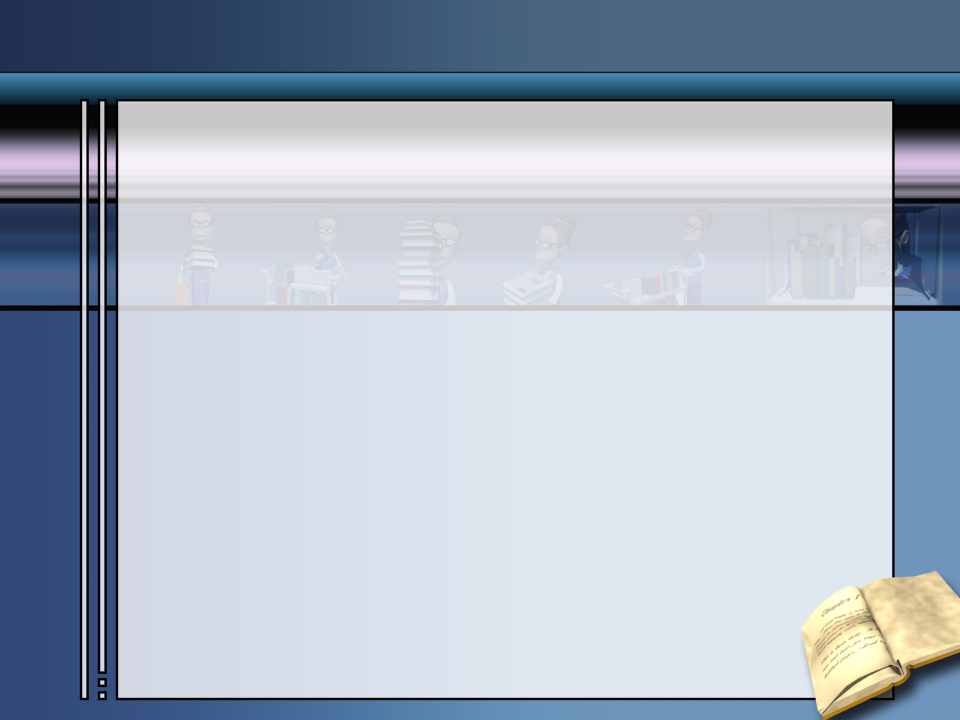 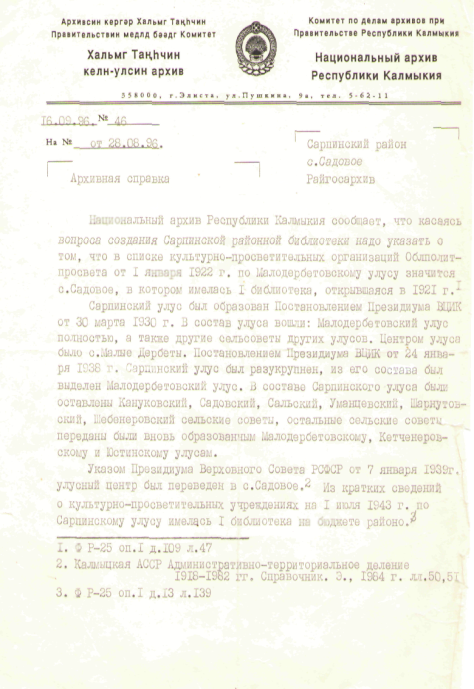 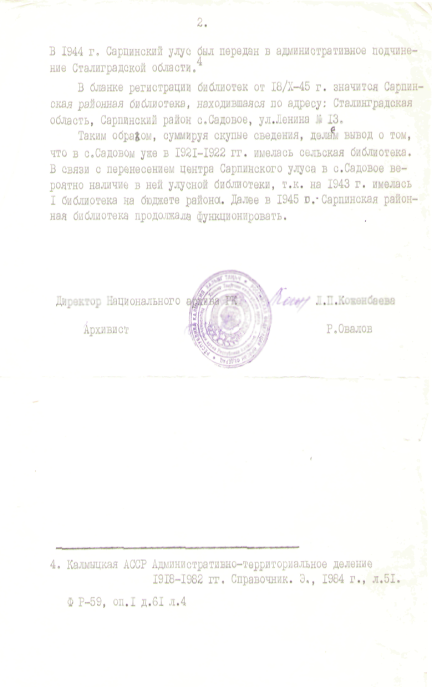 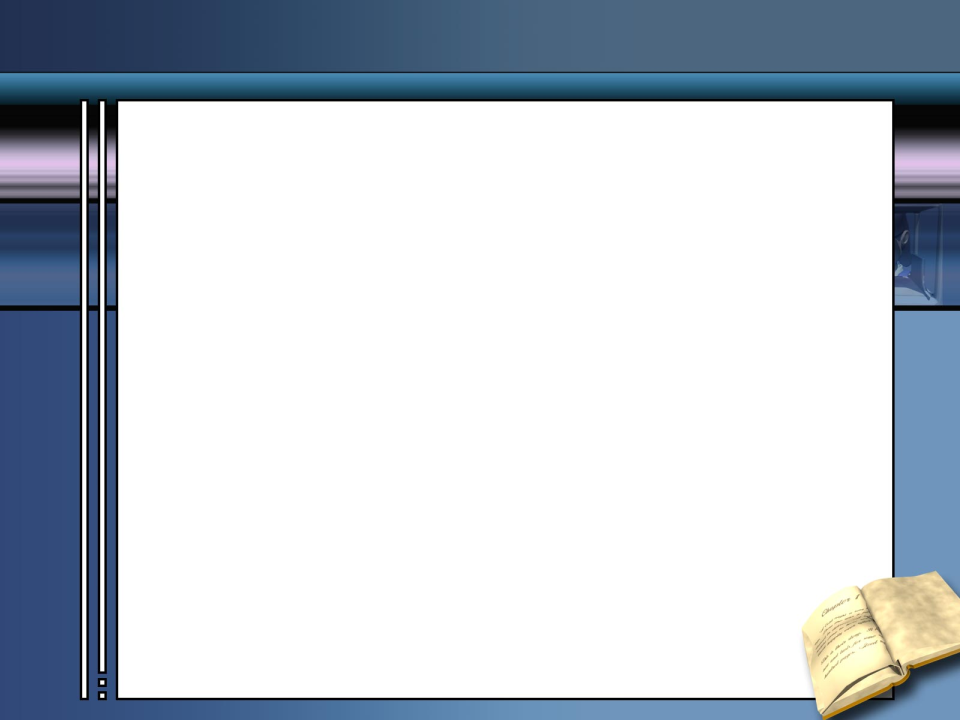 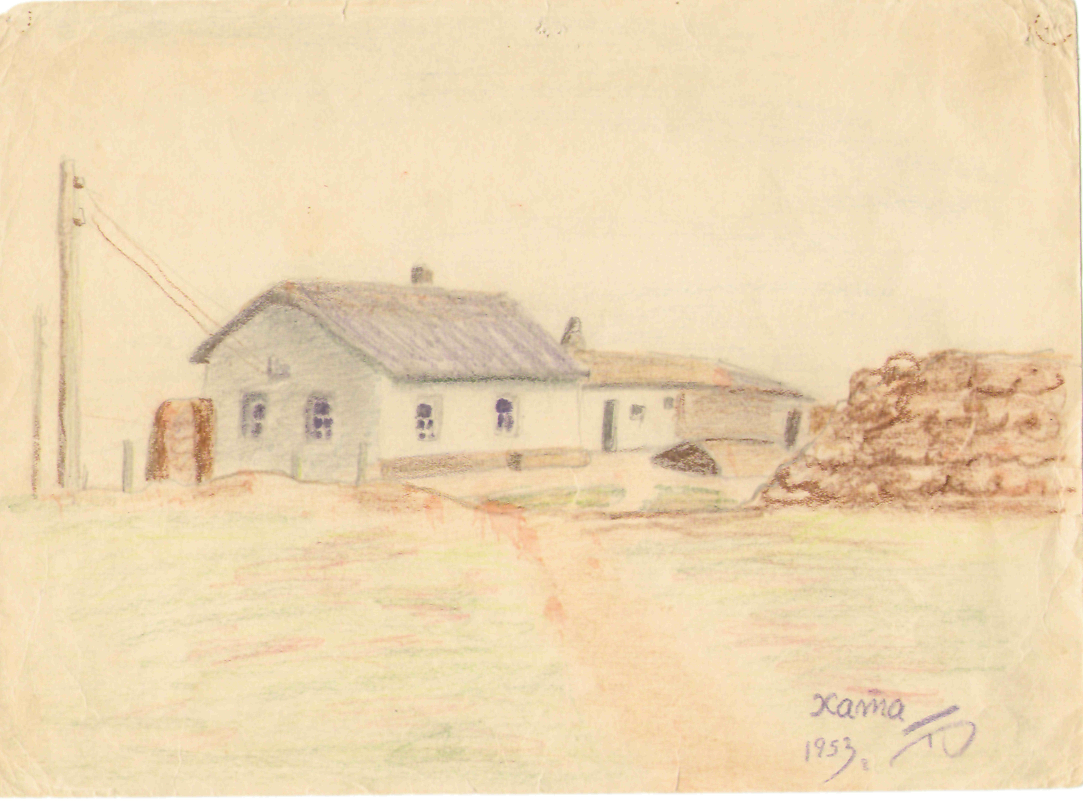 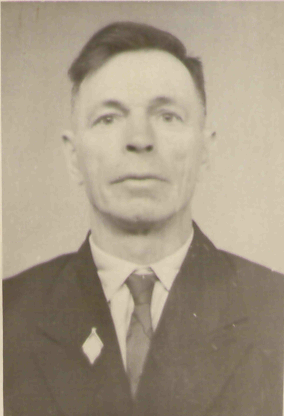 Бугаев  Федор Степанович  заведовал  избой -  читальней с 1920 по 1930 гг.
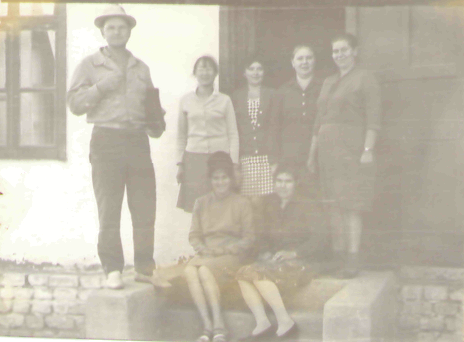 Боковой вход в Центральную библиотеку,
 расположенную  по улице Ленина, 95 (1973 год)
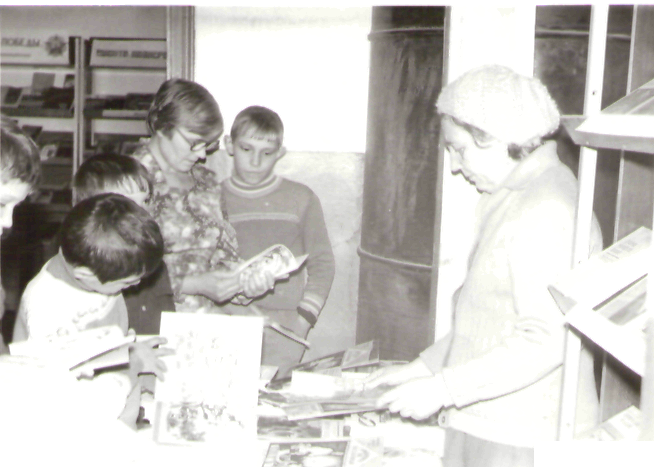 Диденко Н.В. Малородова А.Ф.
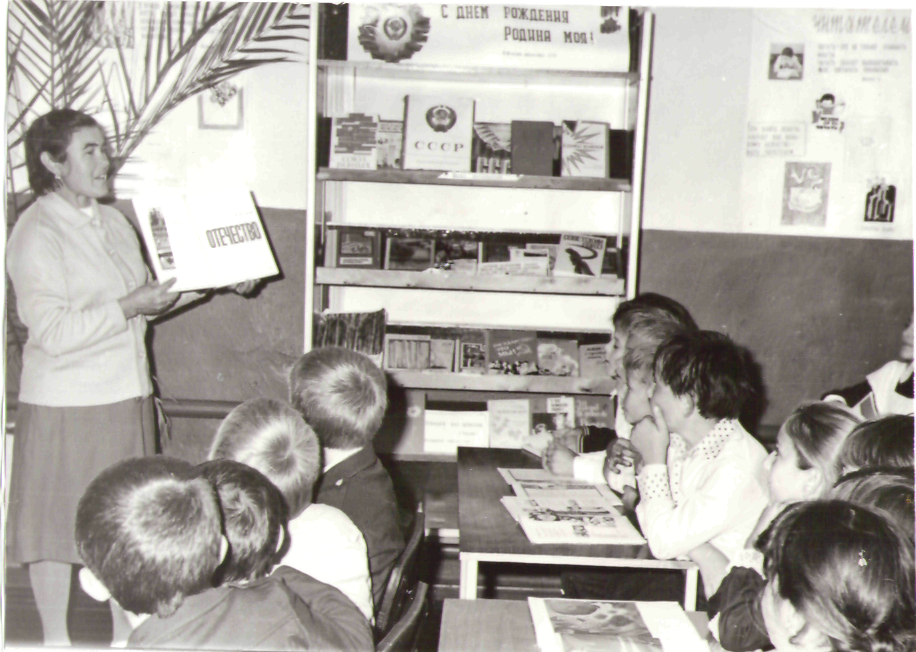 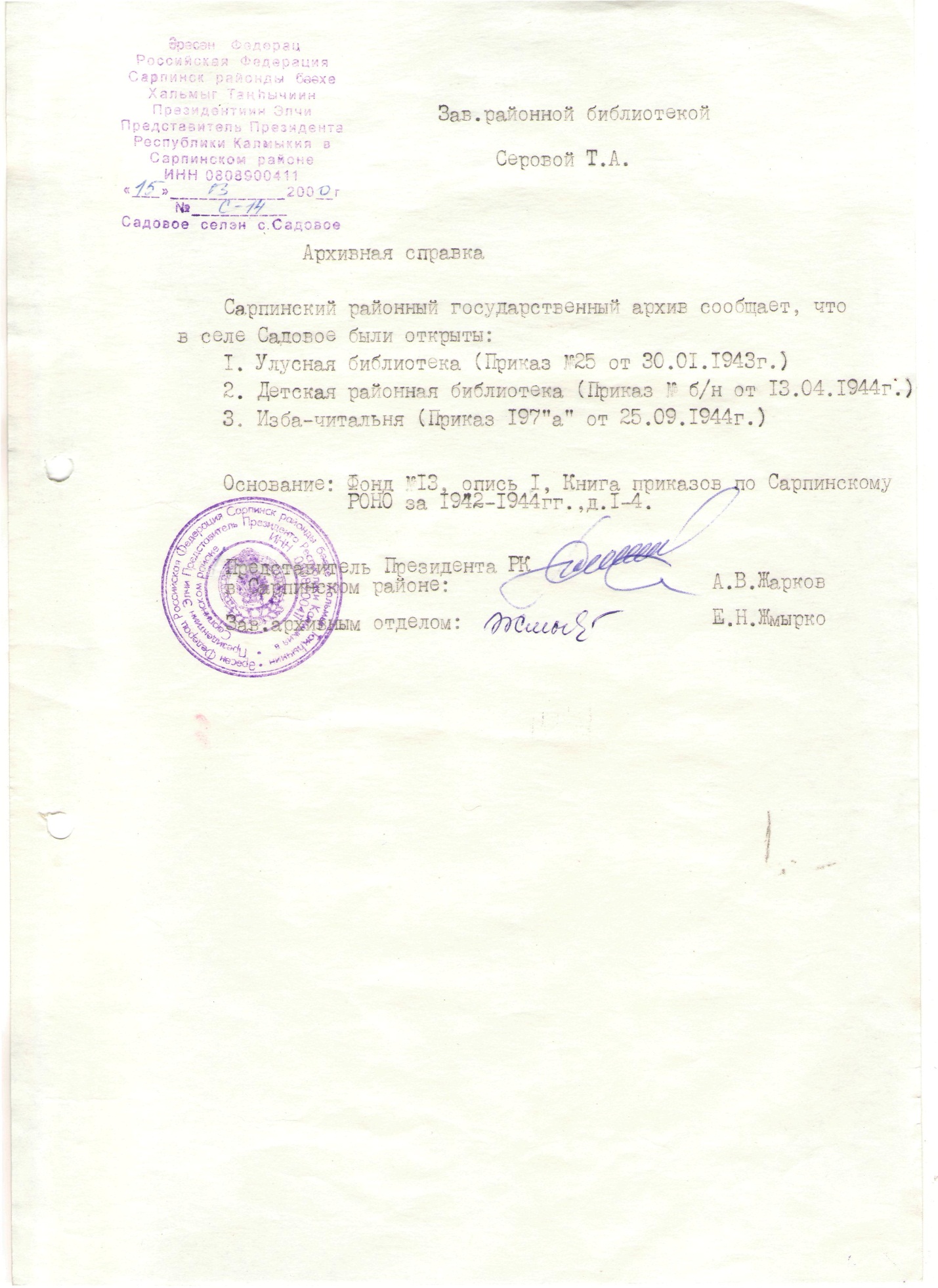 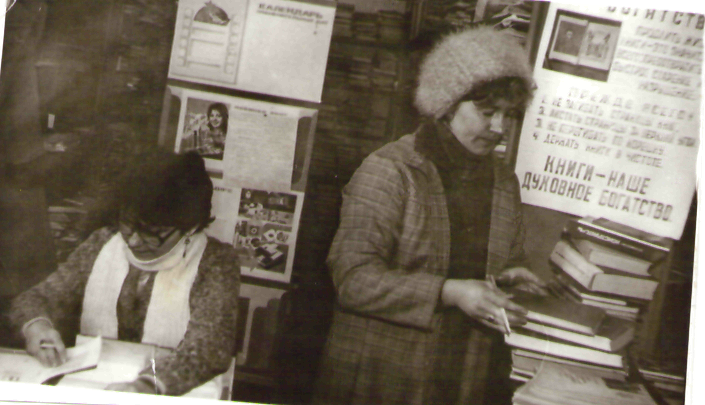 Библиотека получила новые книги (1980год)
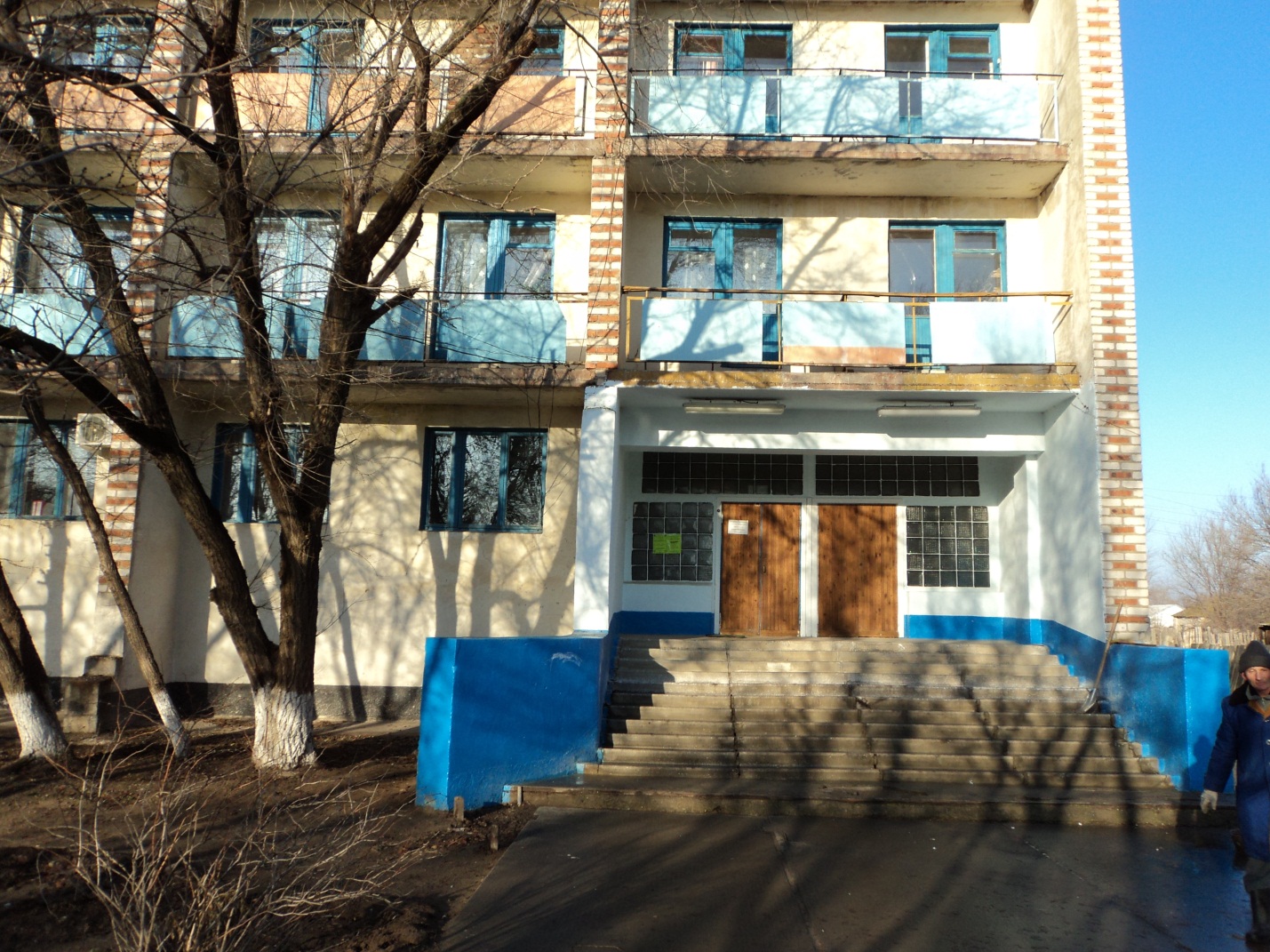 Детское  отделение. Третий этаж  (1999 год)
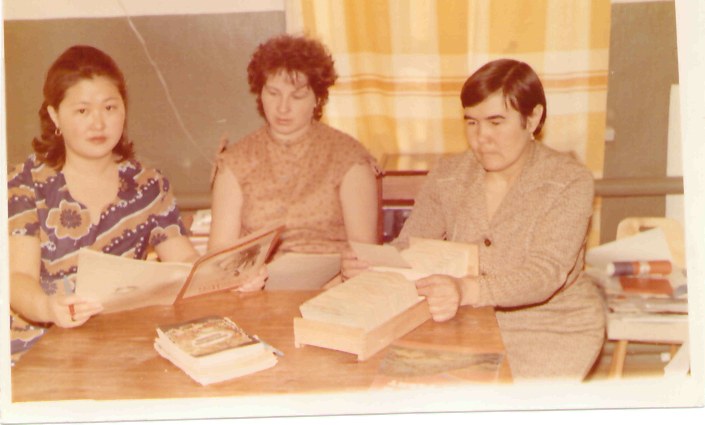 фото работников
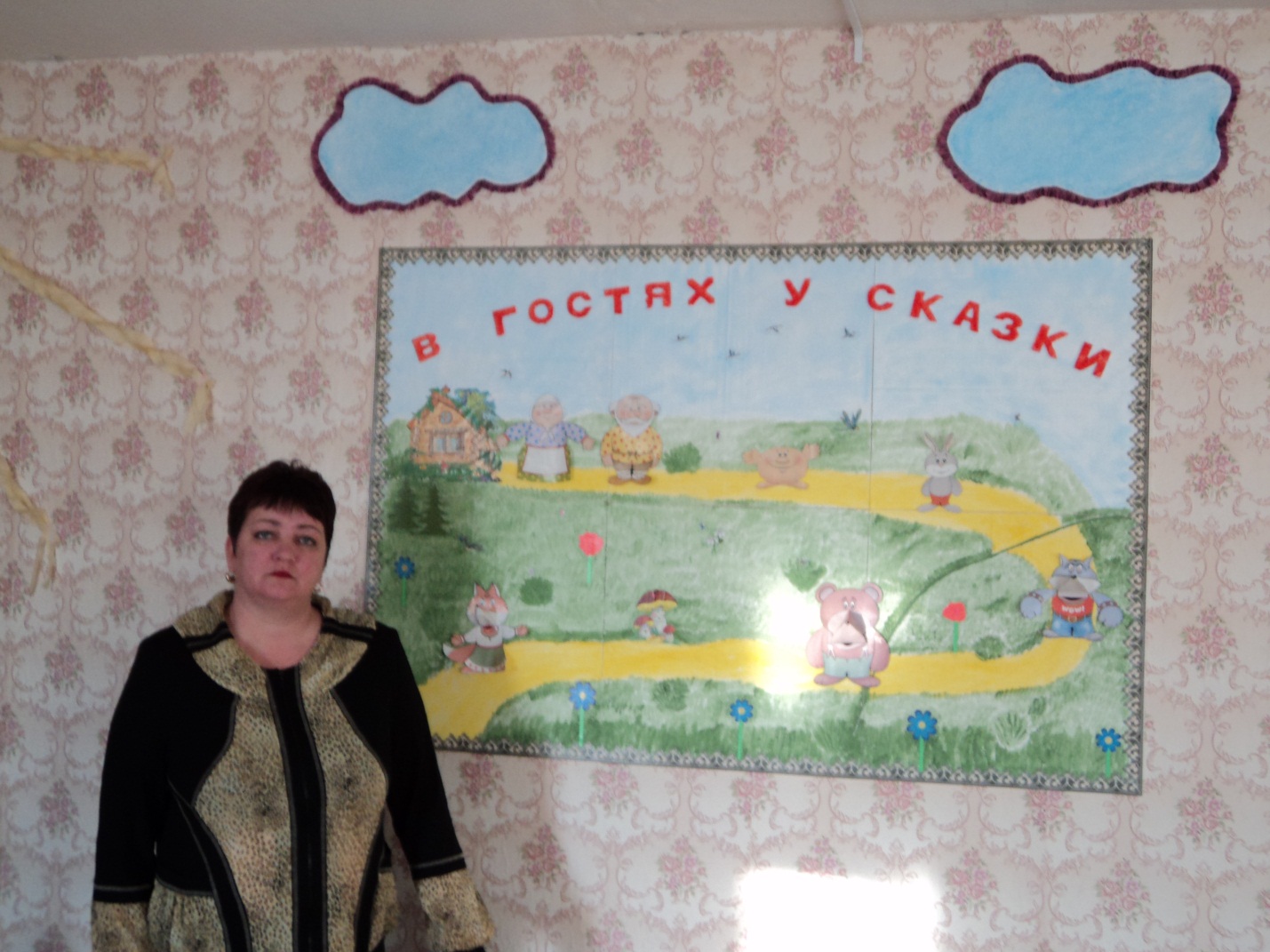 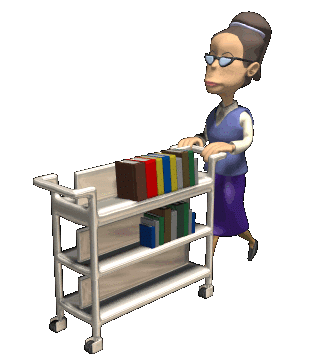 Якименко Ирина Алексеевна
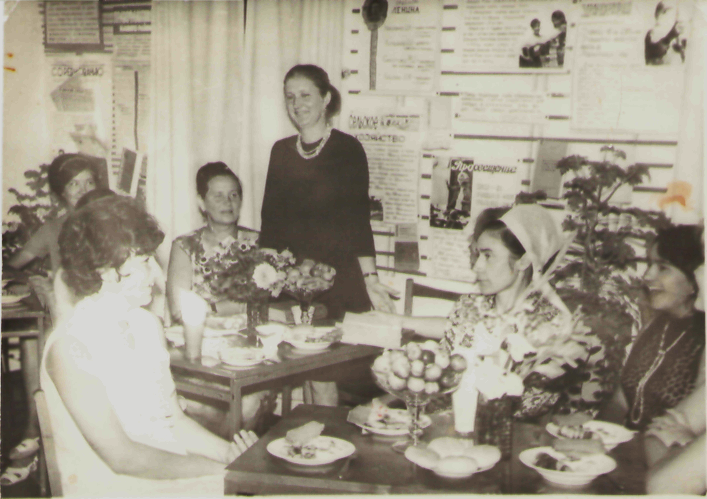 Библиотекарь Валентина Дмитриевна Колганова 
проводит, голубой огонек ко дню 8 Марта в старом здании библиотеки, расположенной по ул. Ленина,95 (1979 год).
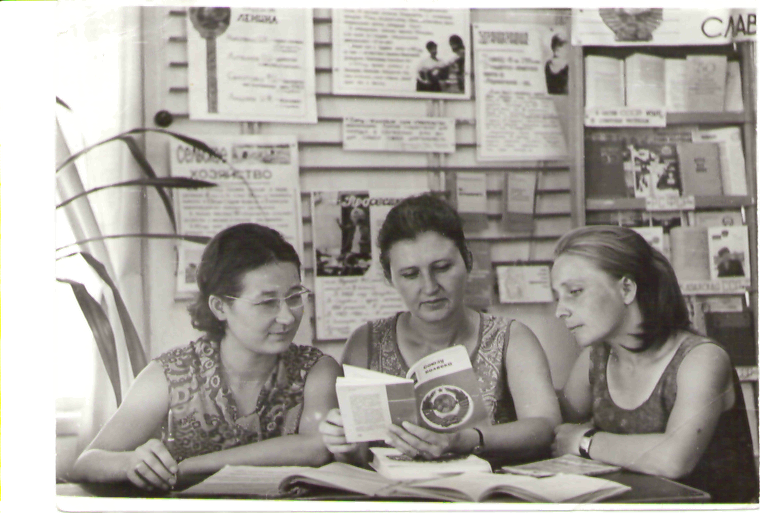 С лева на право  Шевченко В.В., Колганова В.Д., Кравченко Л.П.
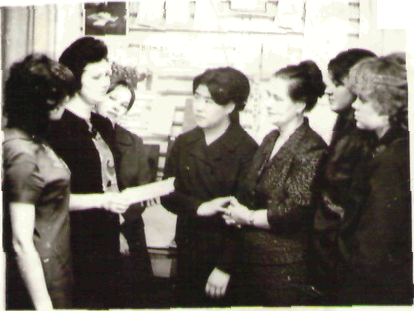 С право на лево  третья -  Селютина Н.С
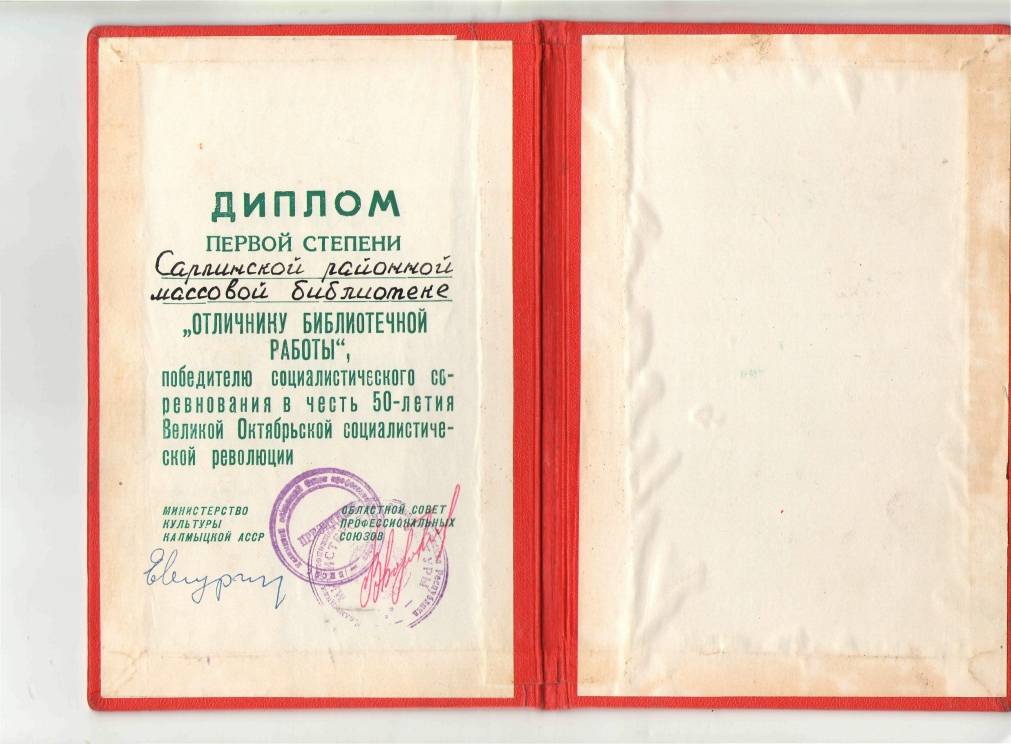 (Диплом первой степени,  1976г)
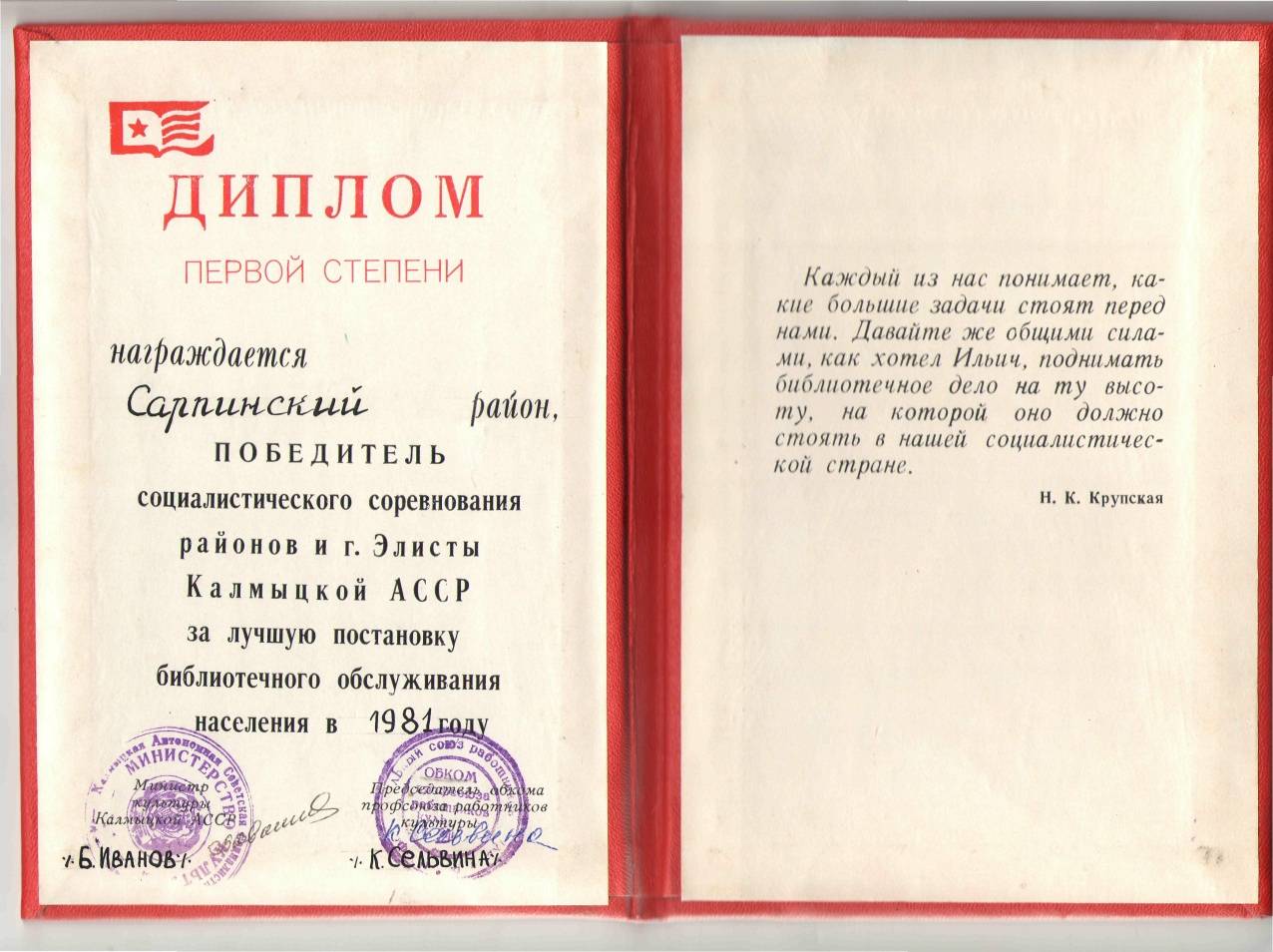 (Диплом первой степени, 1981 год)
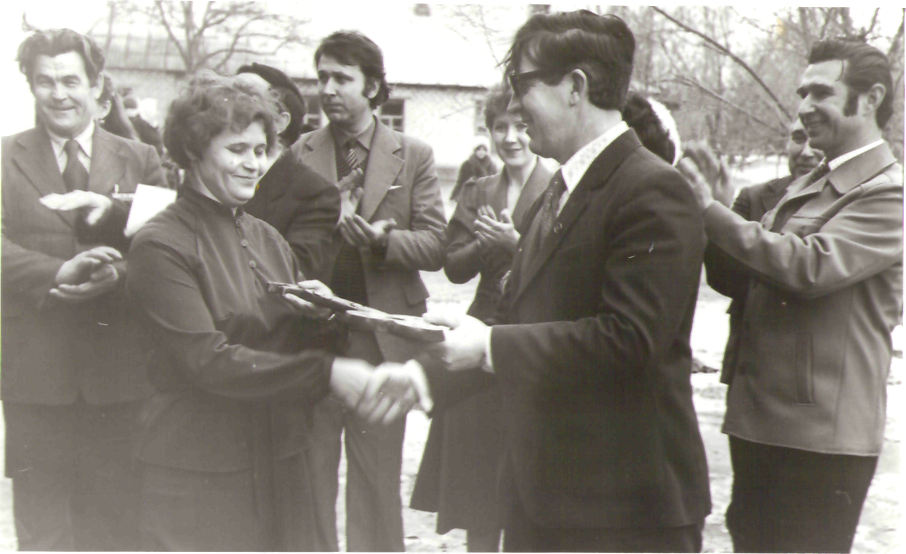 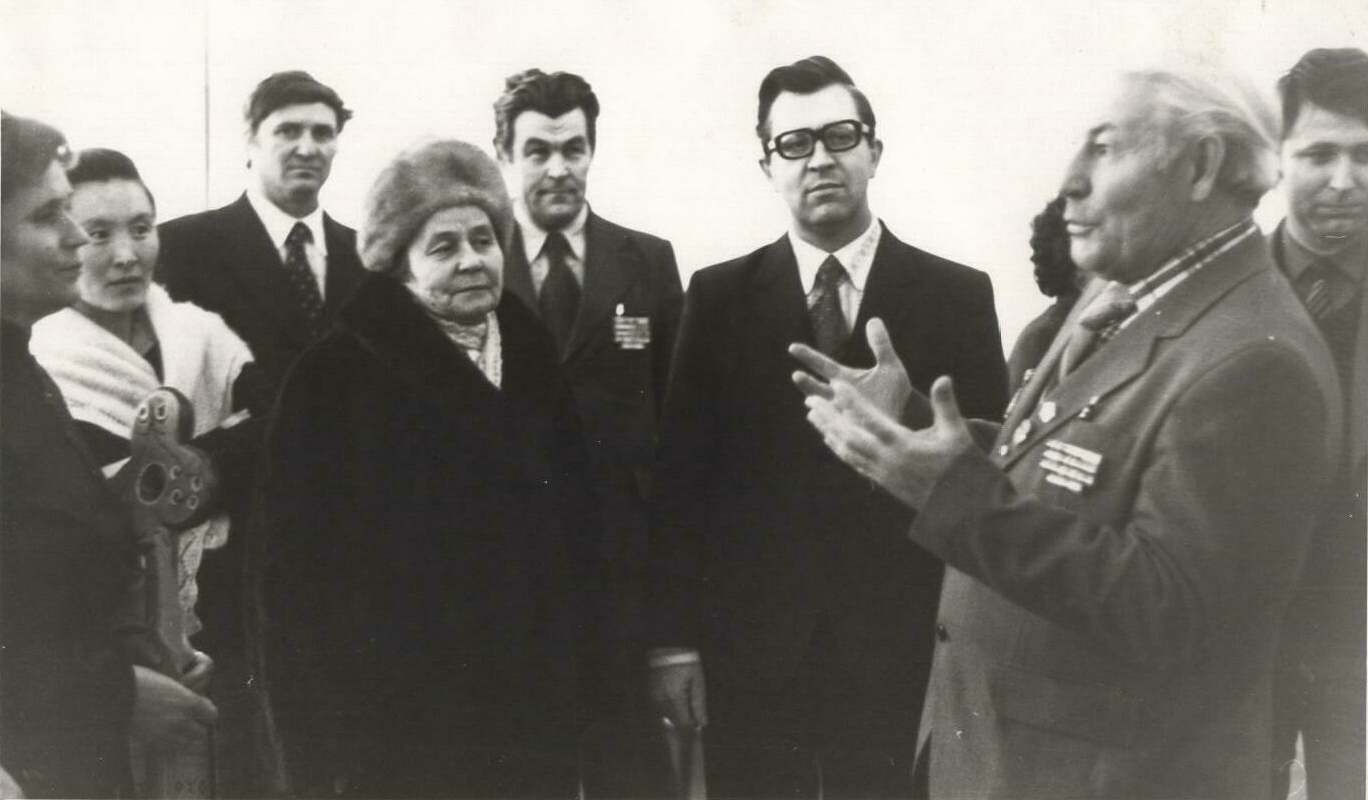 Вручение ключа от библиотеки. 
«Секретарь РК КПСС Николай Михайлович Баланов вручает директору   Л.К. Жарковой символический ключ от нового здания центральной библиотеки».)
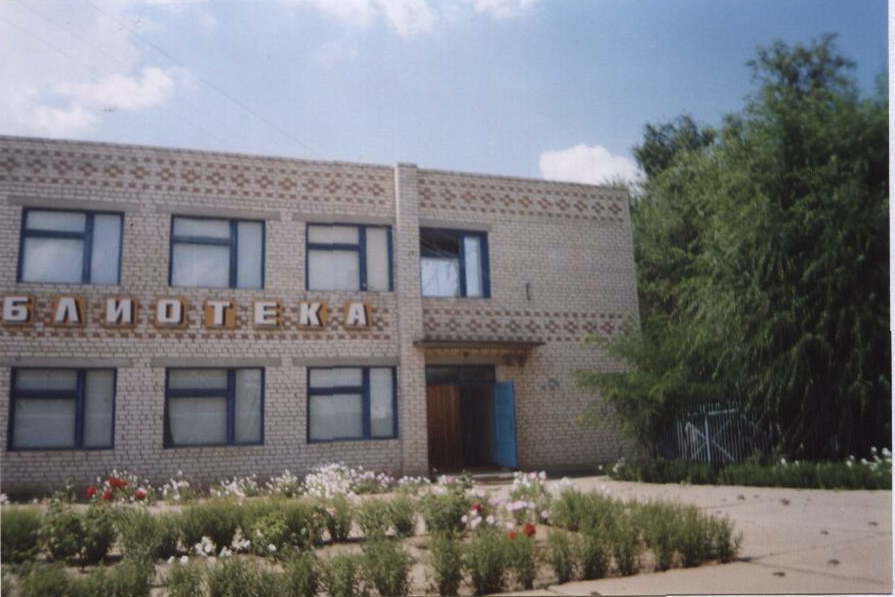 Новое типовое  здание   центральной районной библиотеки, 1983 год
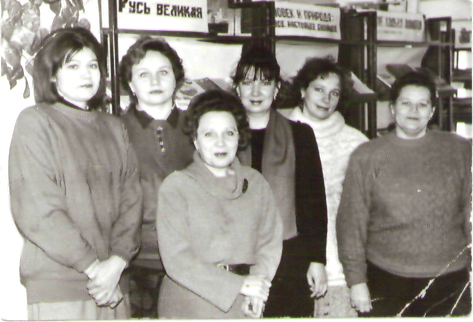 Фото с работниками библиотеки. Слева на право. Чванова В.П., Серова Т.А., Кравченко Л.П., Савина В.И. Симчук Л.П., Жаркова Л.К.)
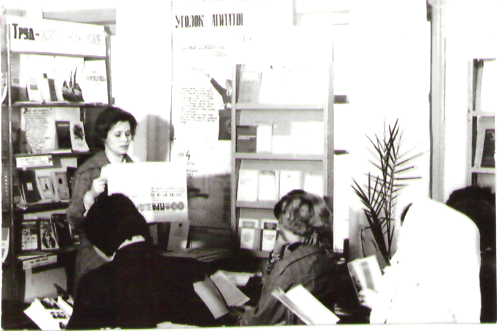 Директор библиотеки  – Жаркова Лидия Кузьминична
 проводит библиографический обзор по периодическим изданиям
 газет и журналов (1980г.)
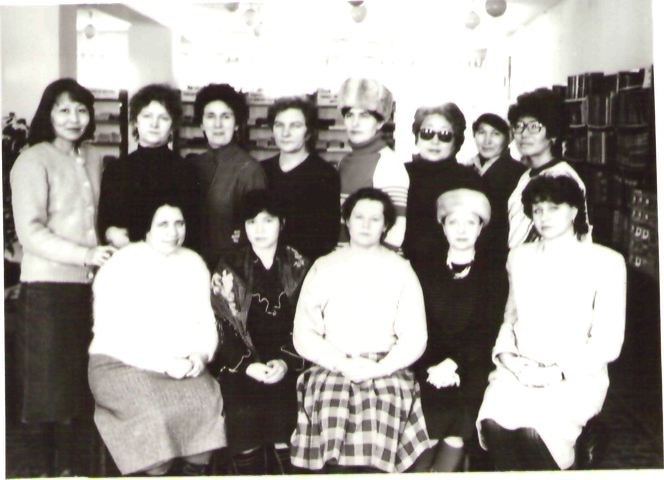 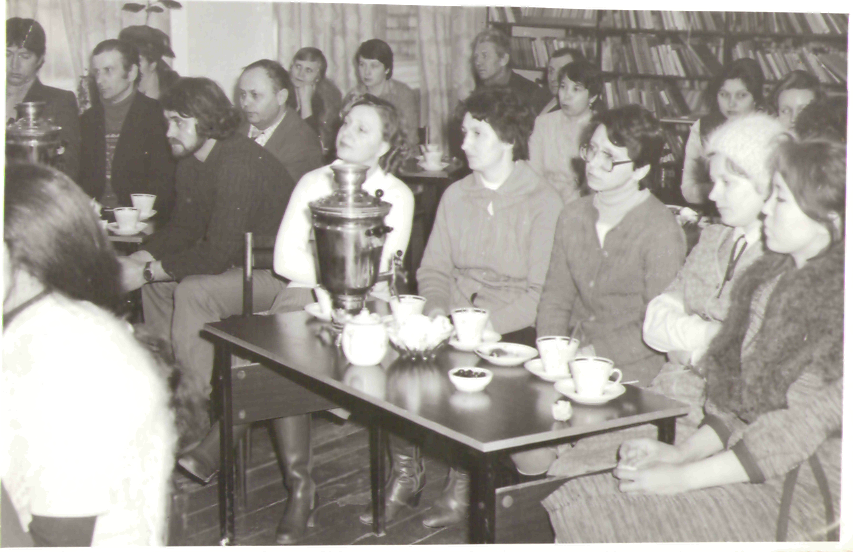 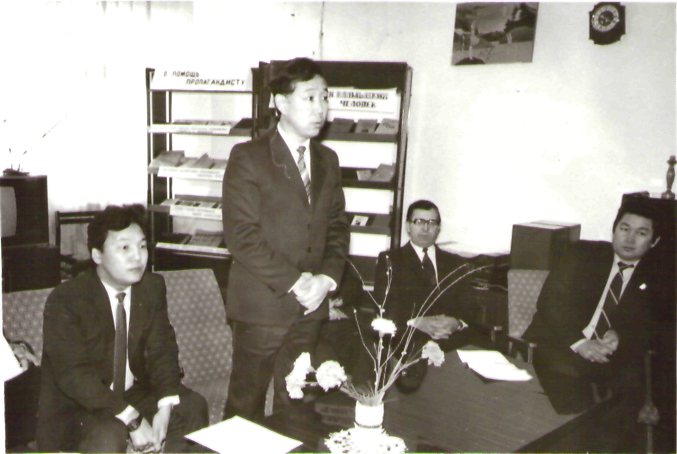 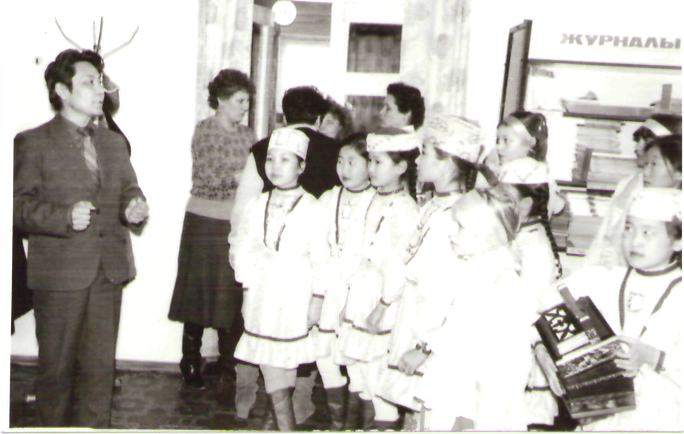 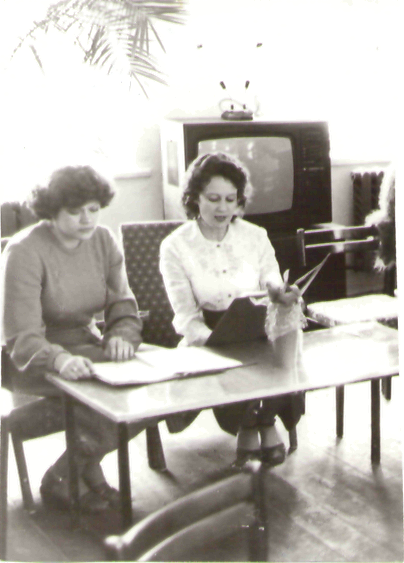 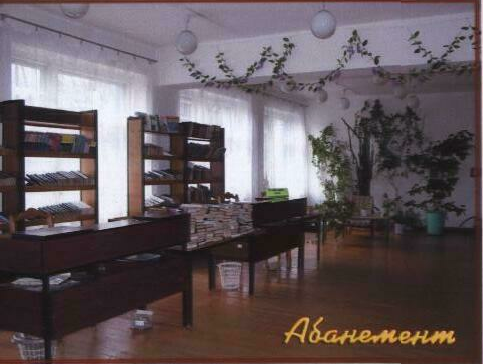 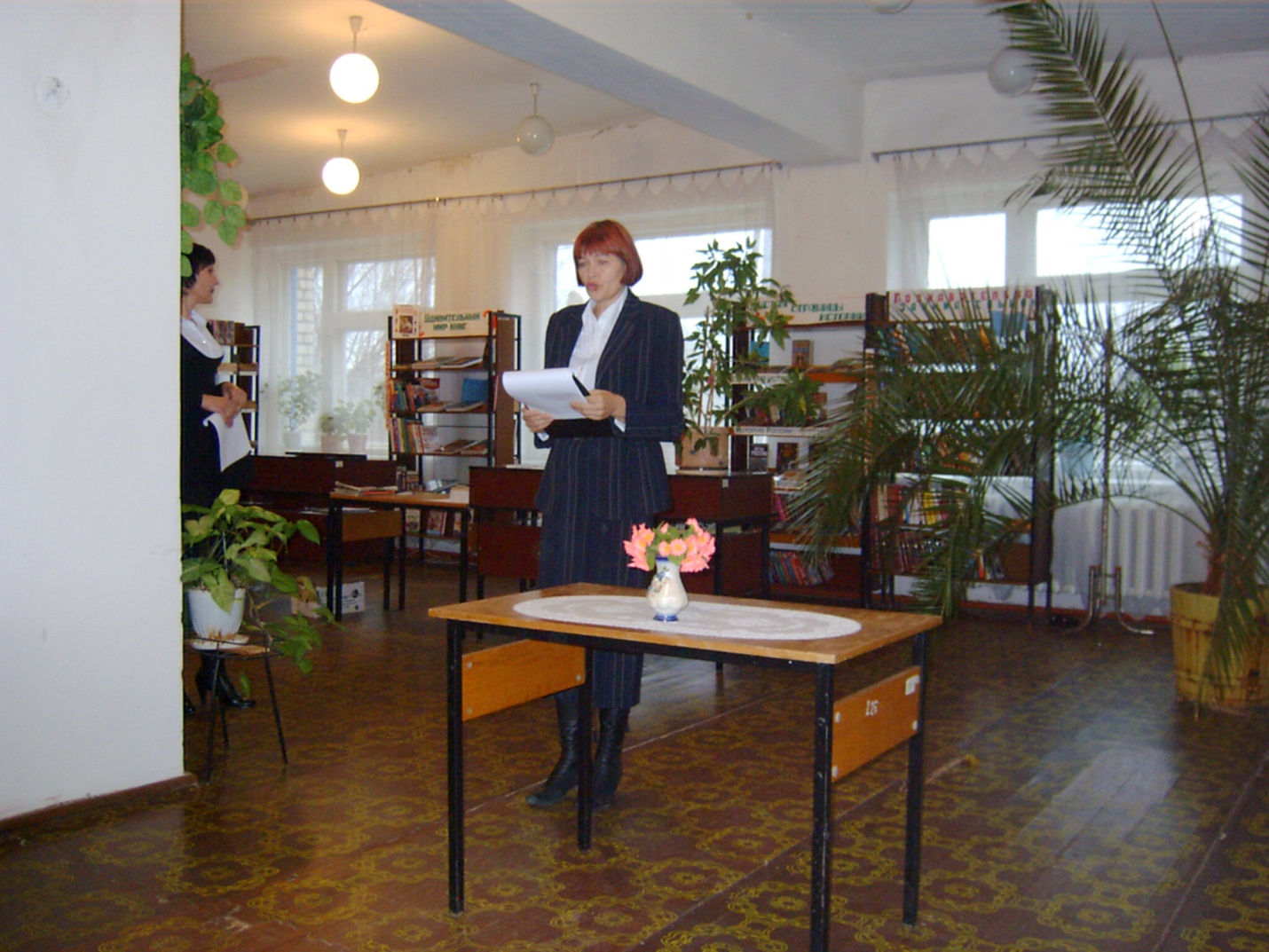 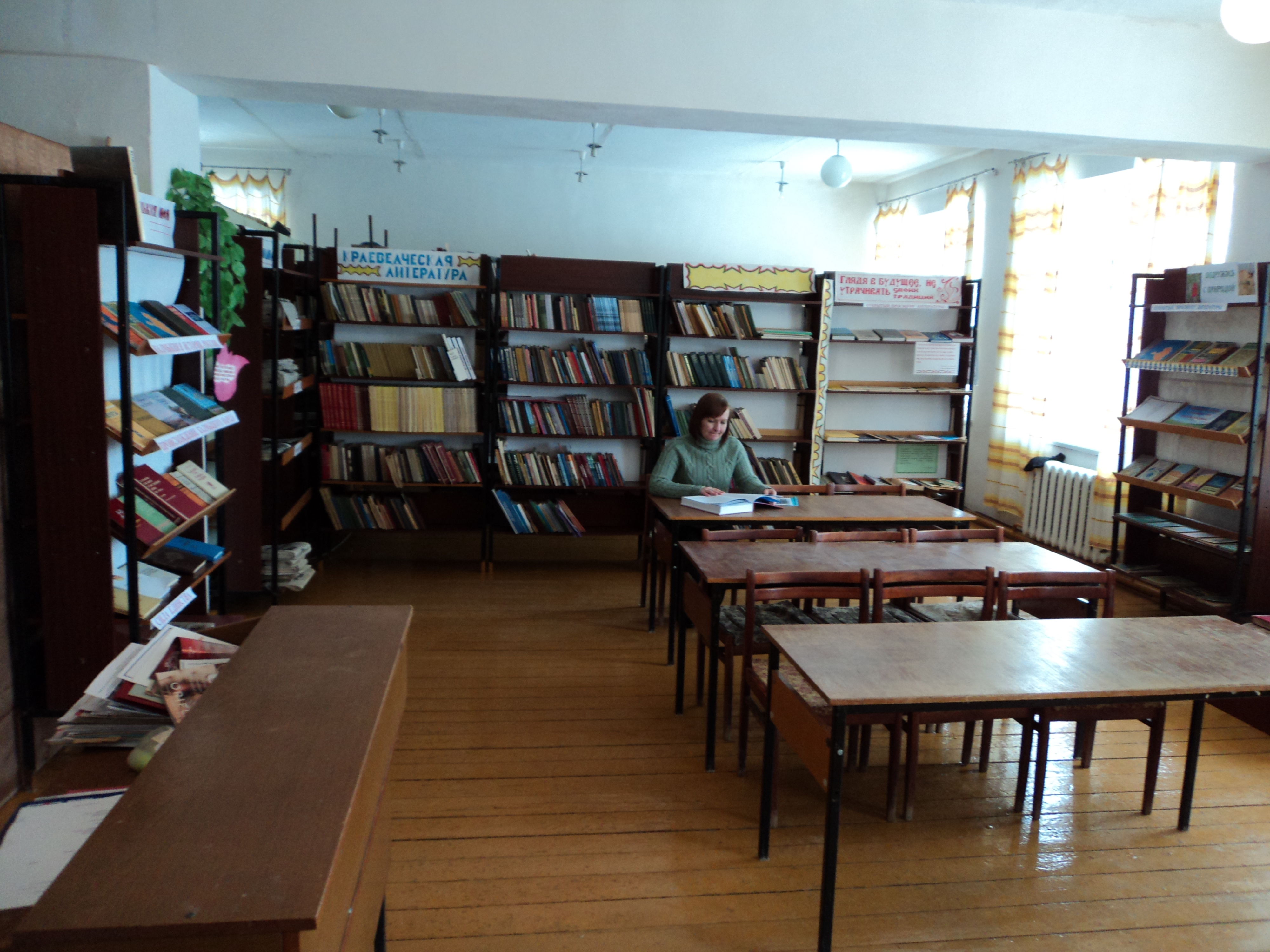 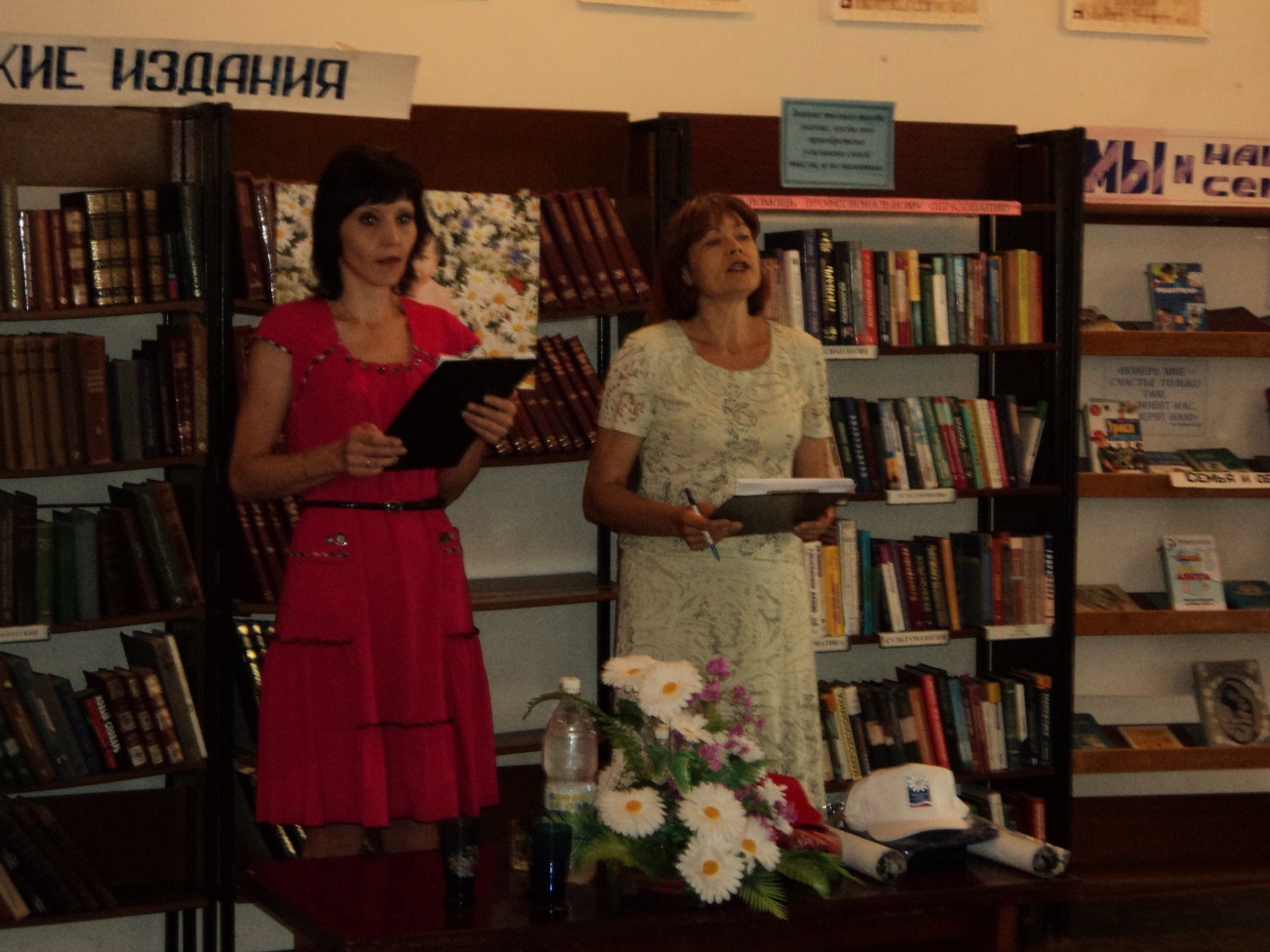 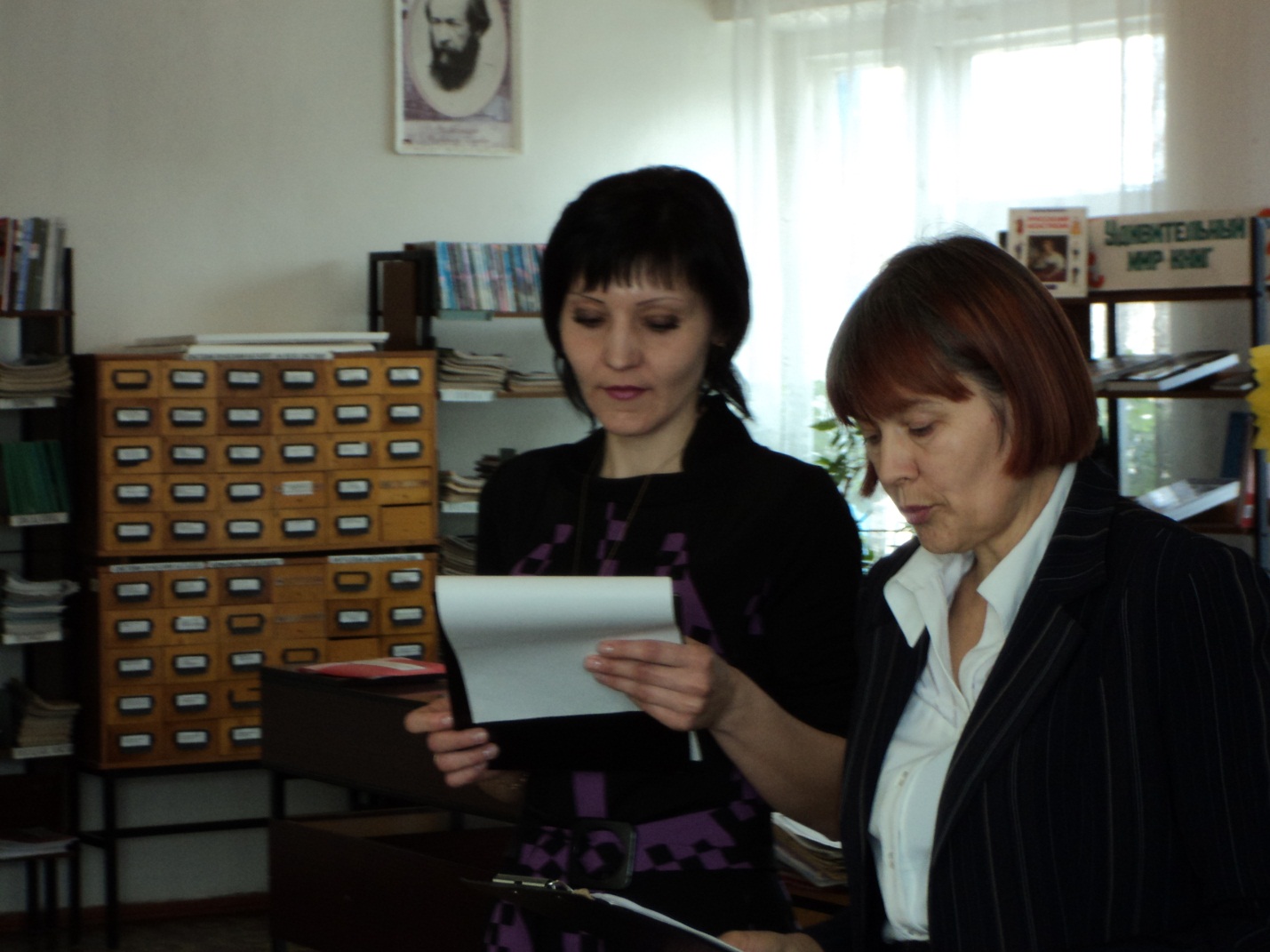 Фото  Пугачевой Т.В. с мероприятия
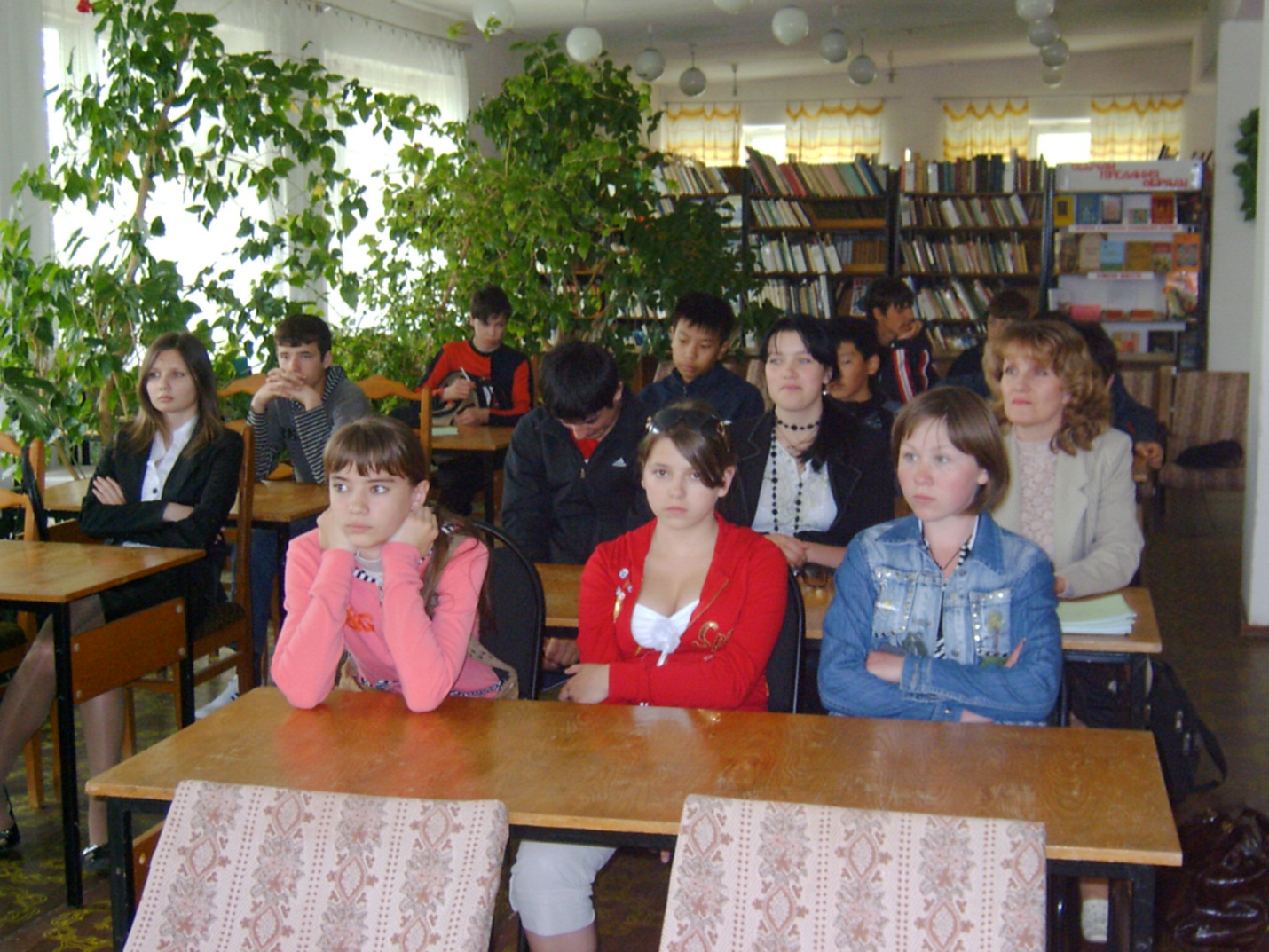 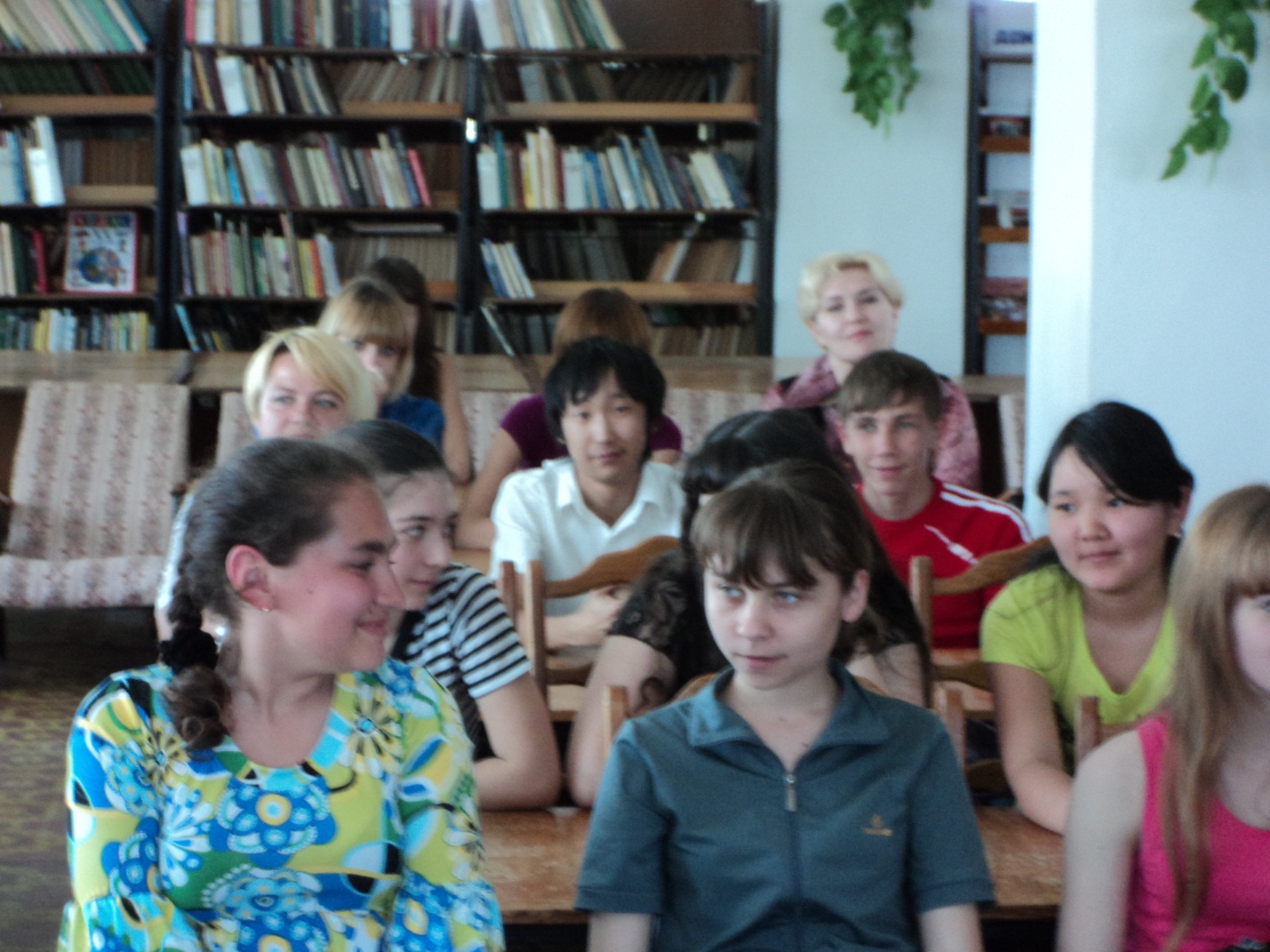 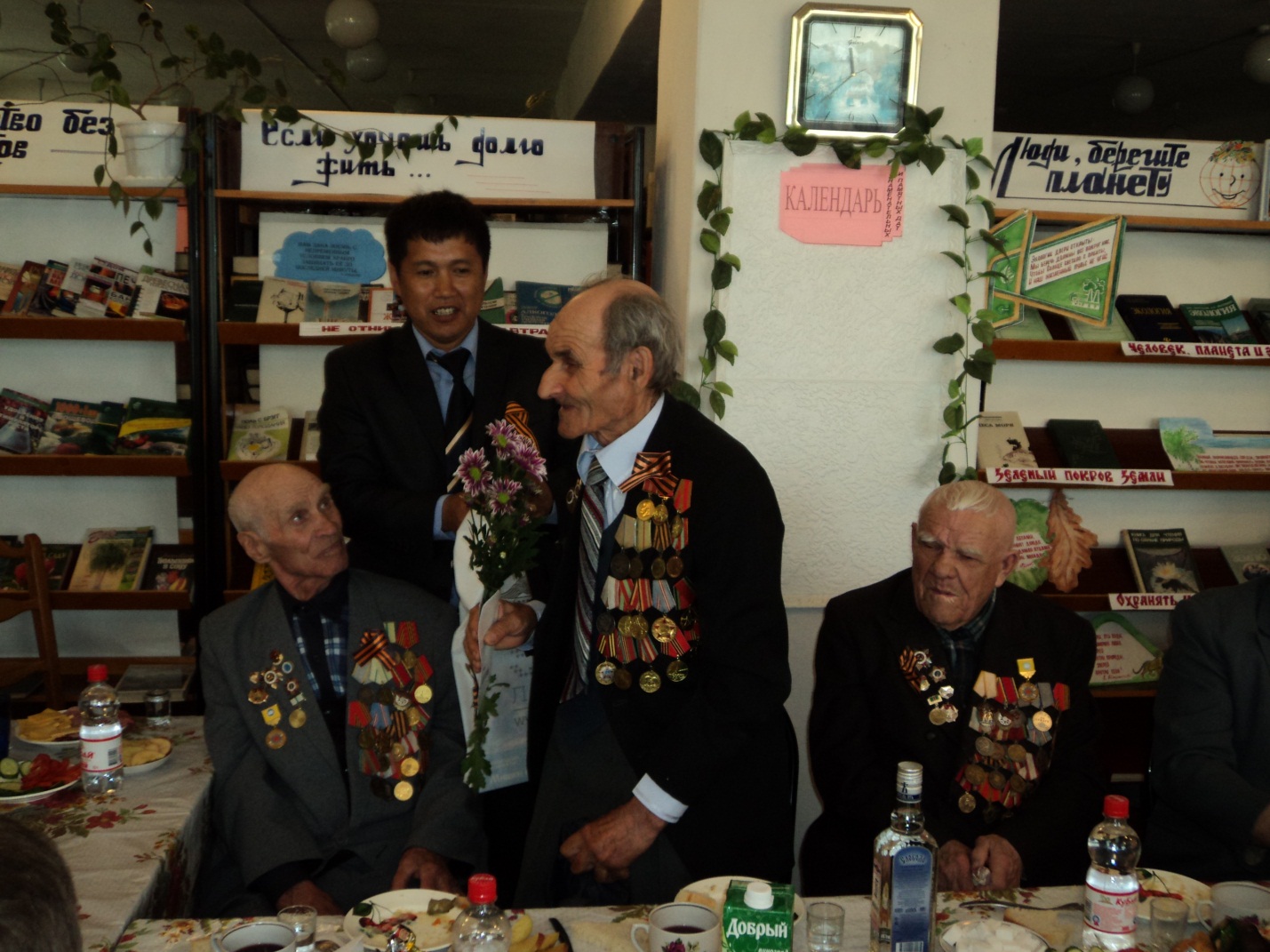 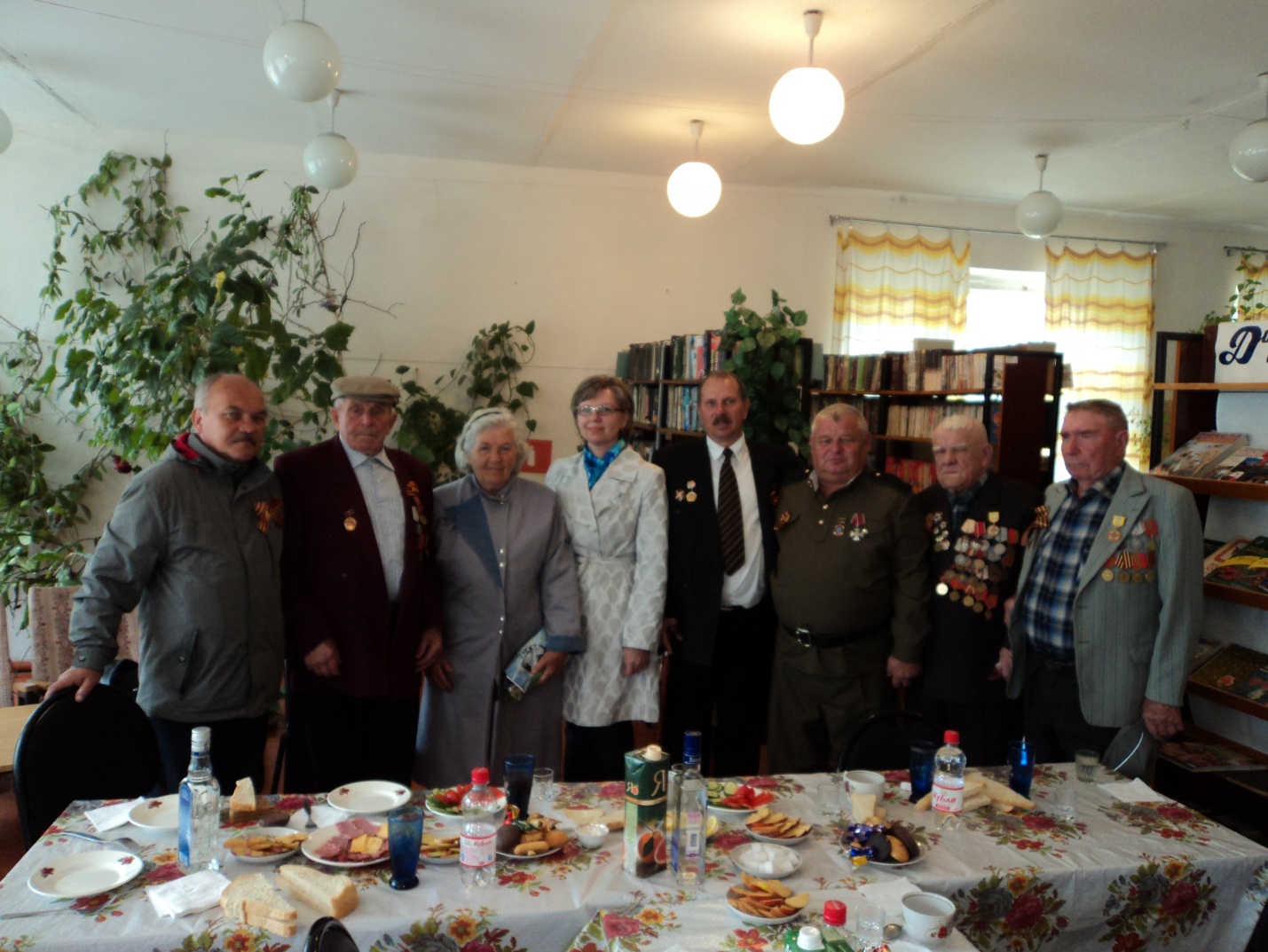 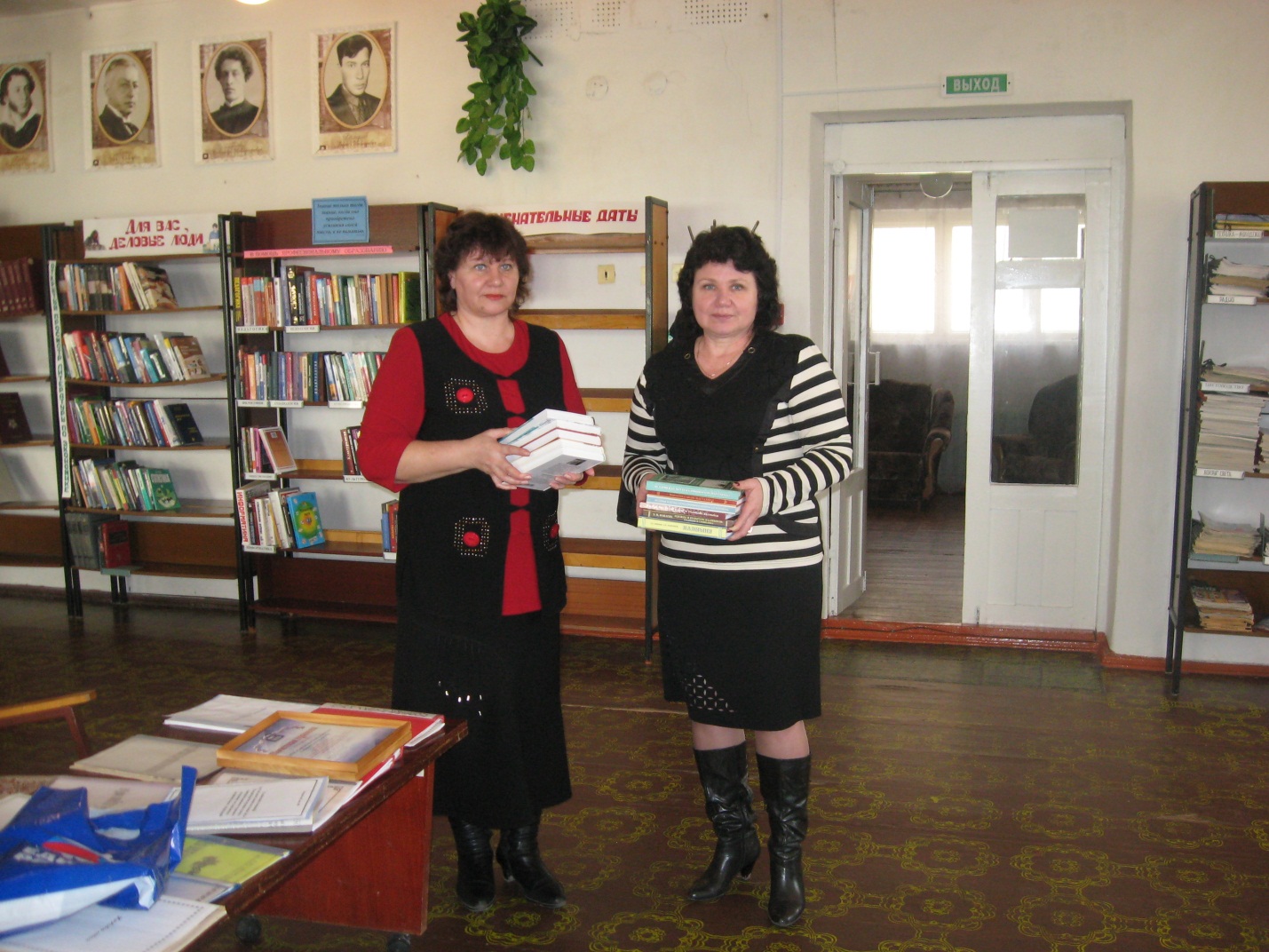 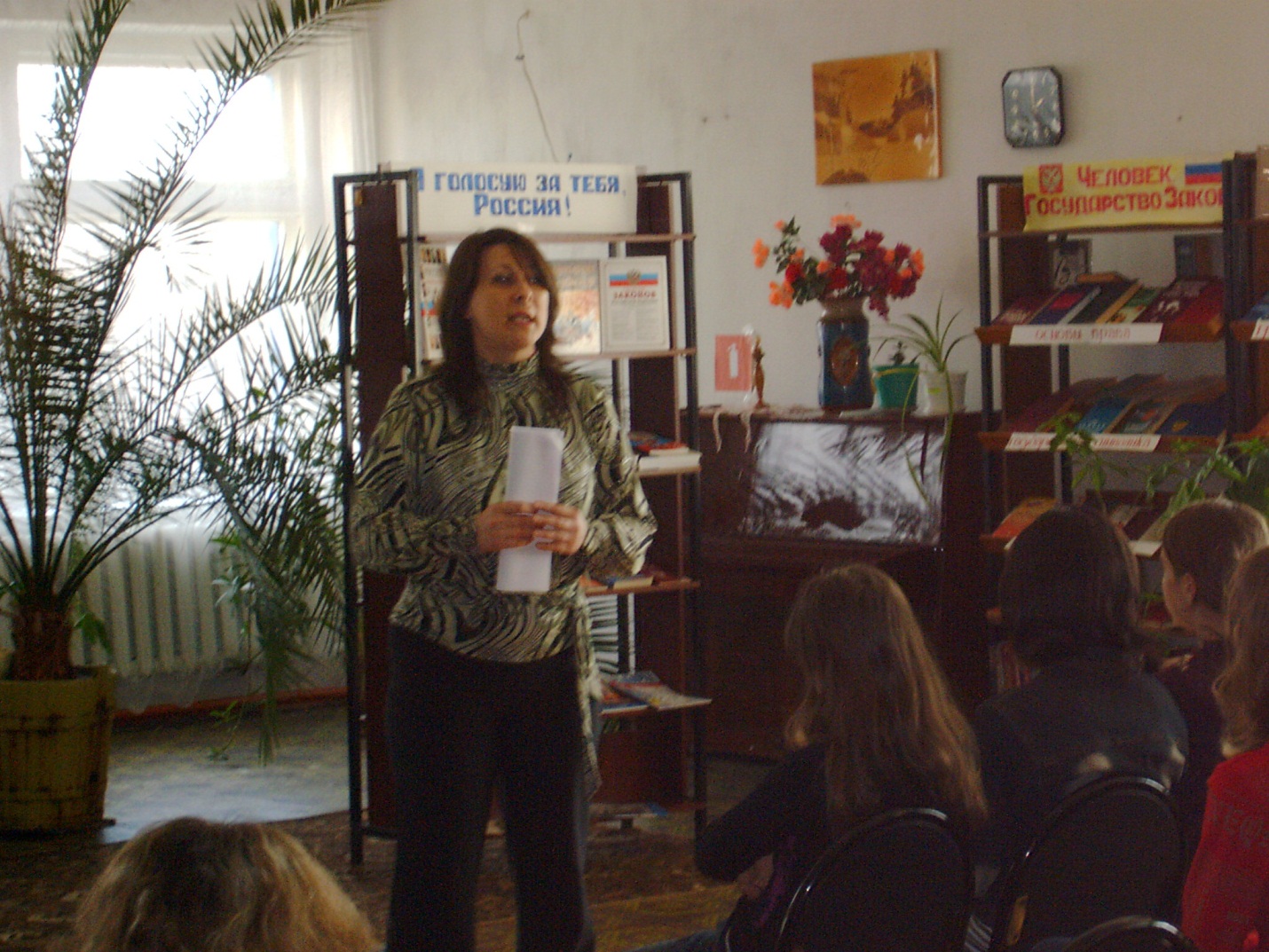 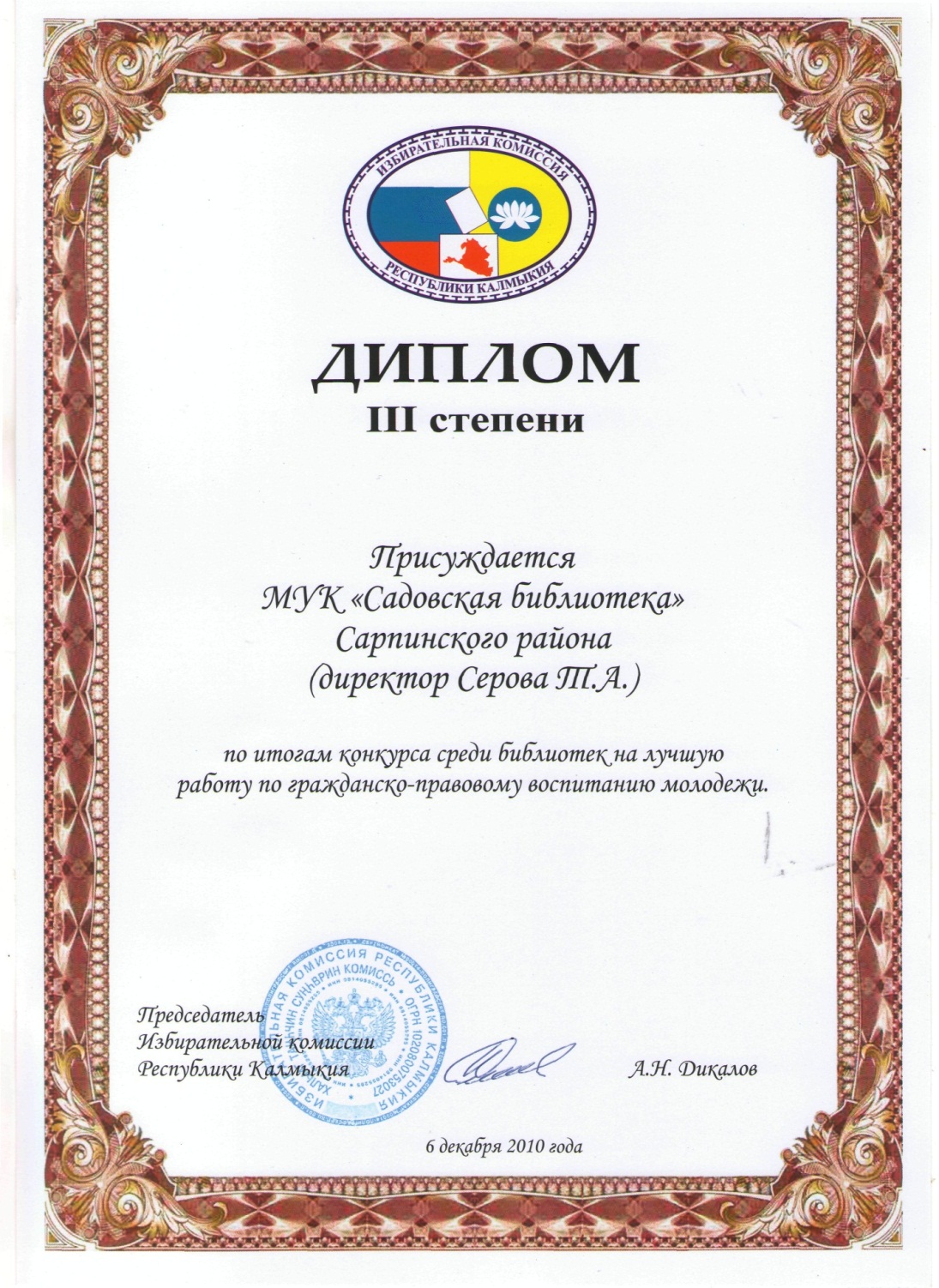 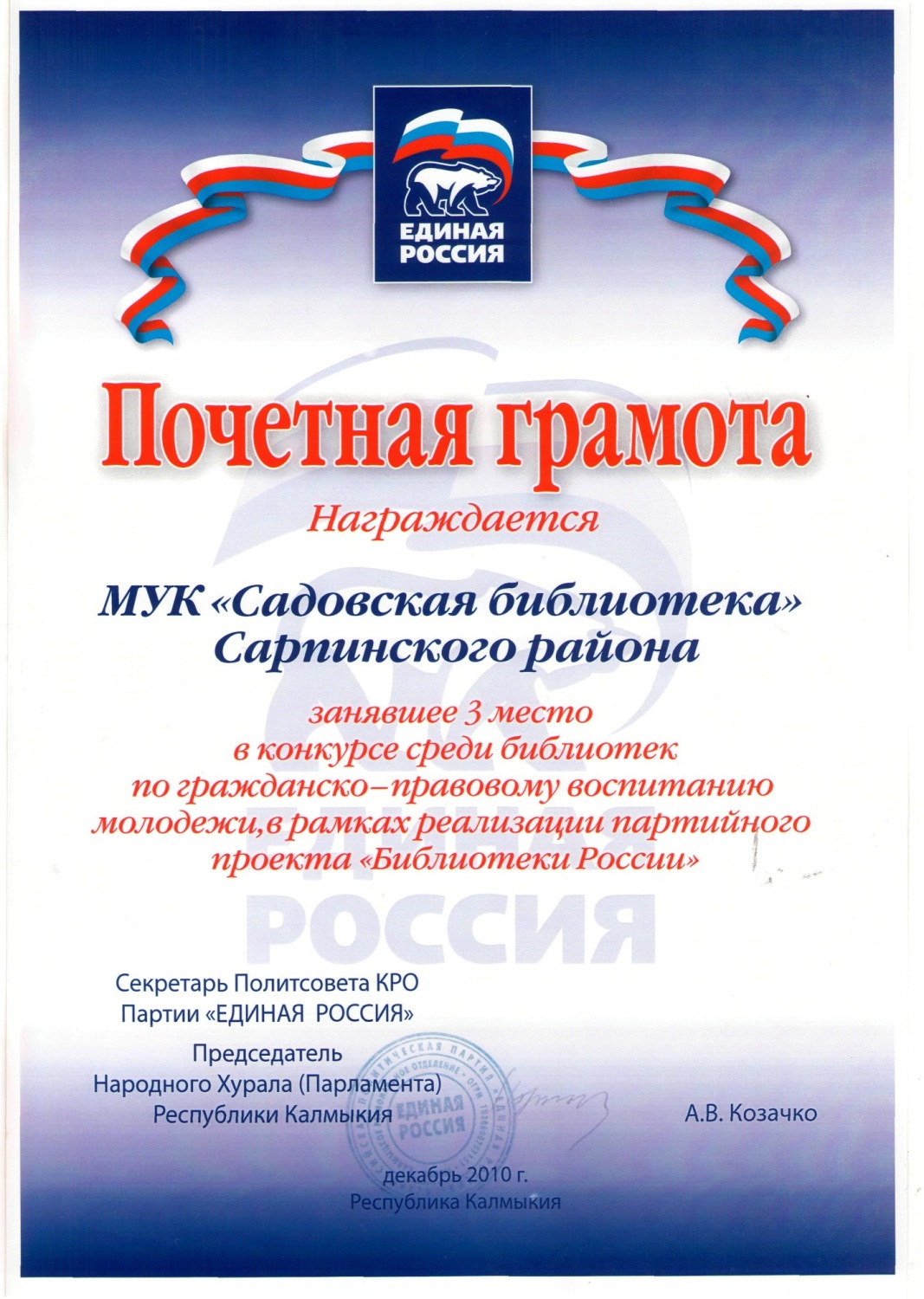 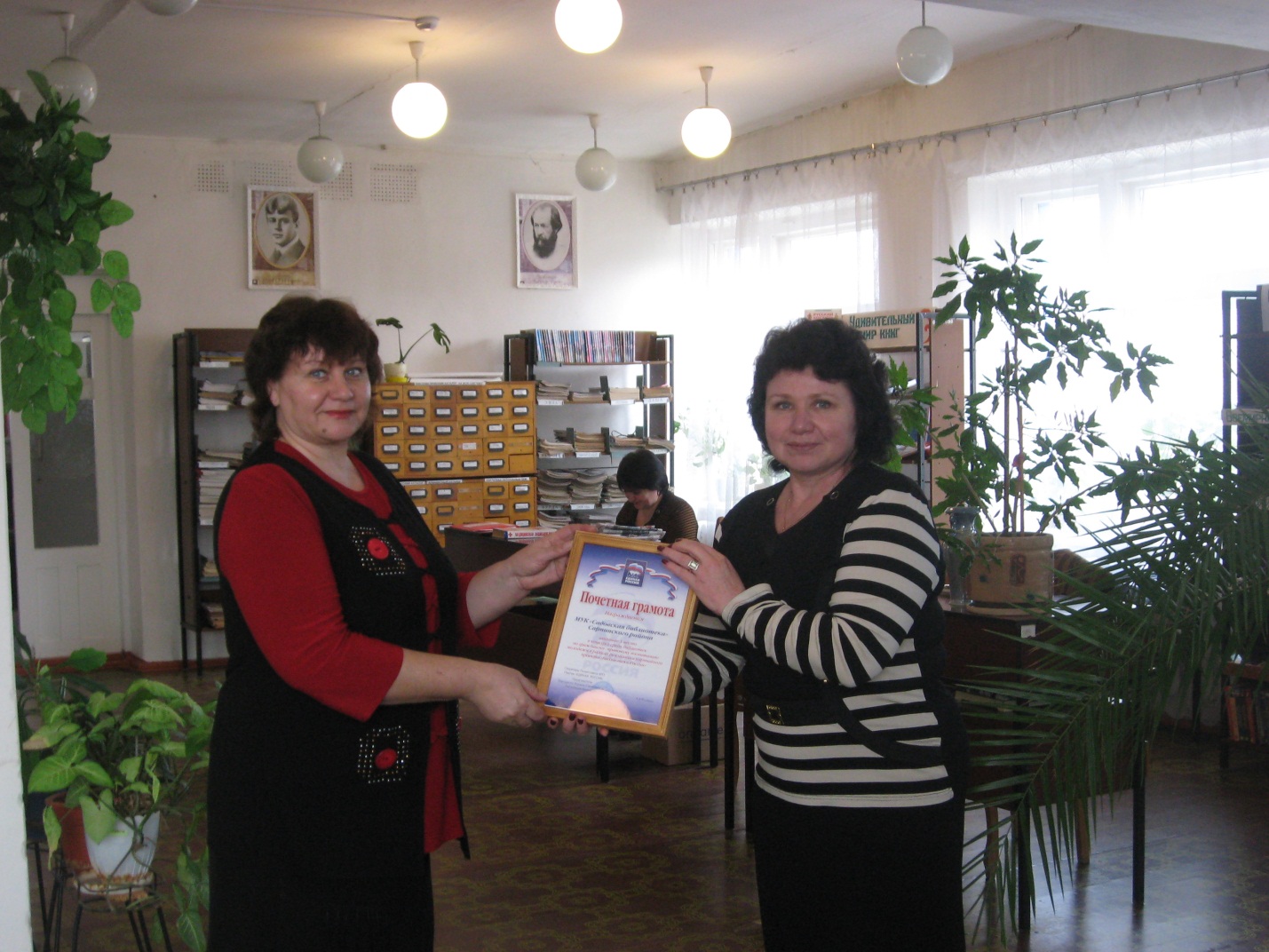 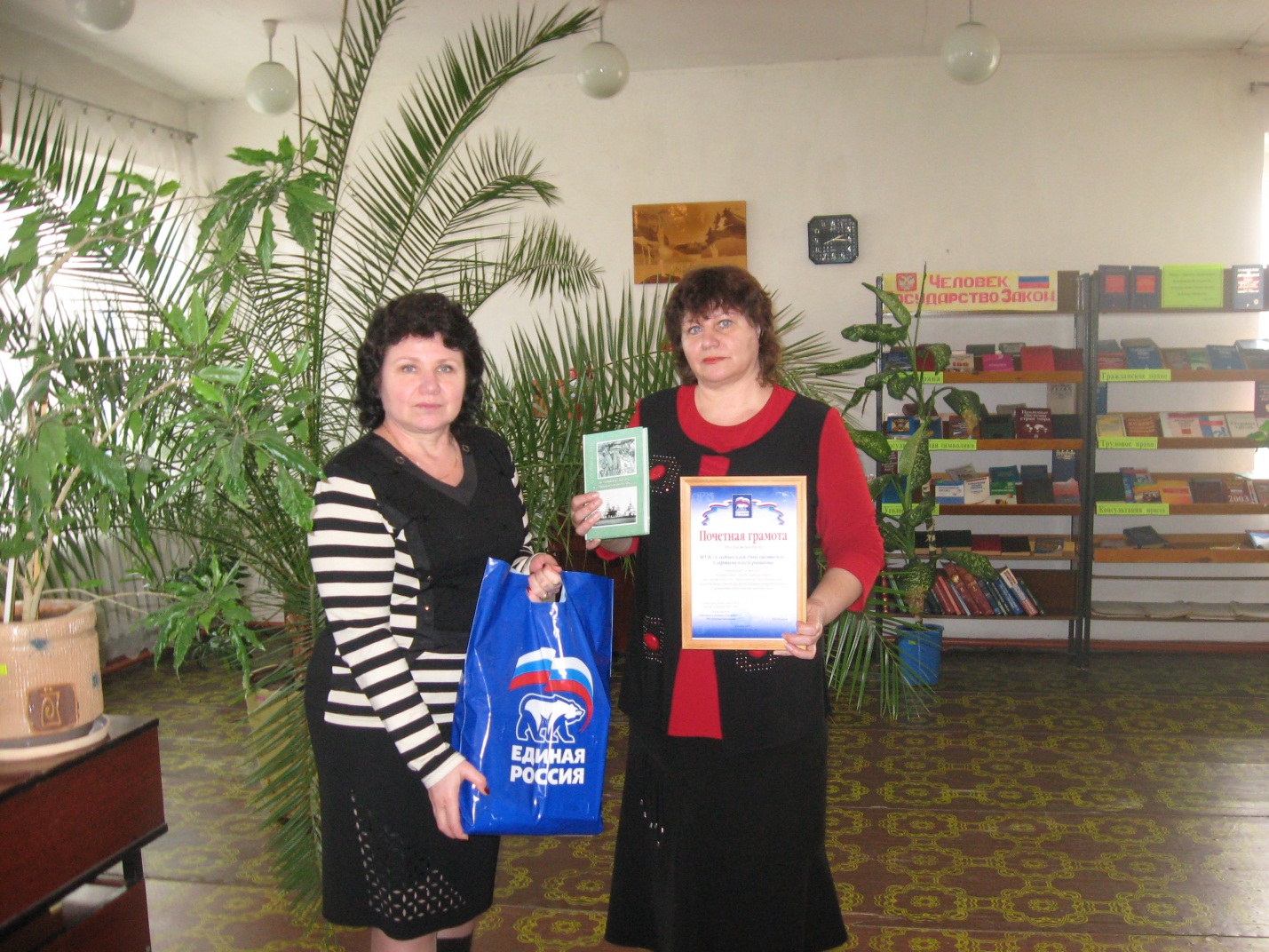 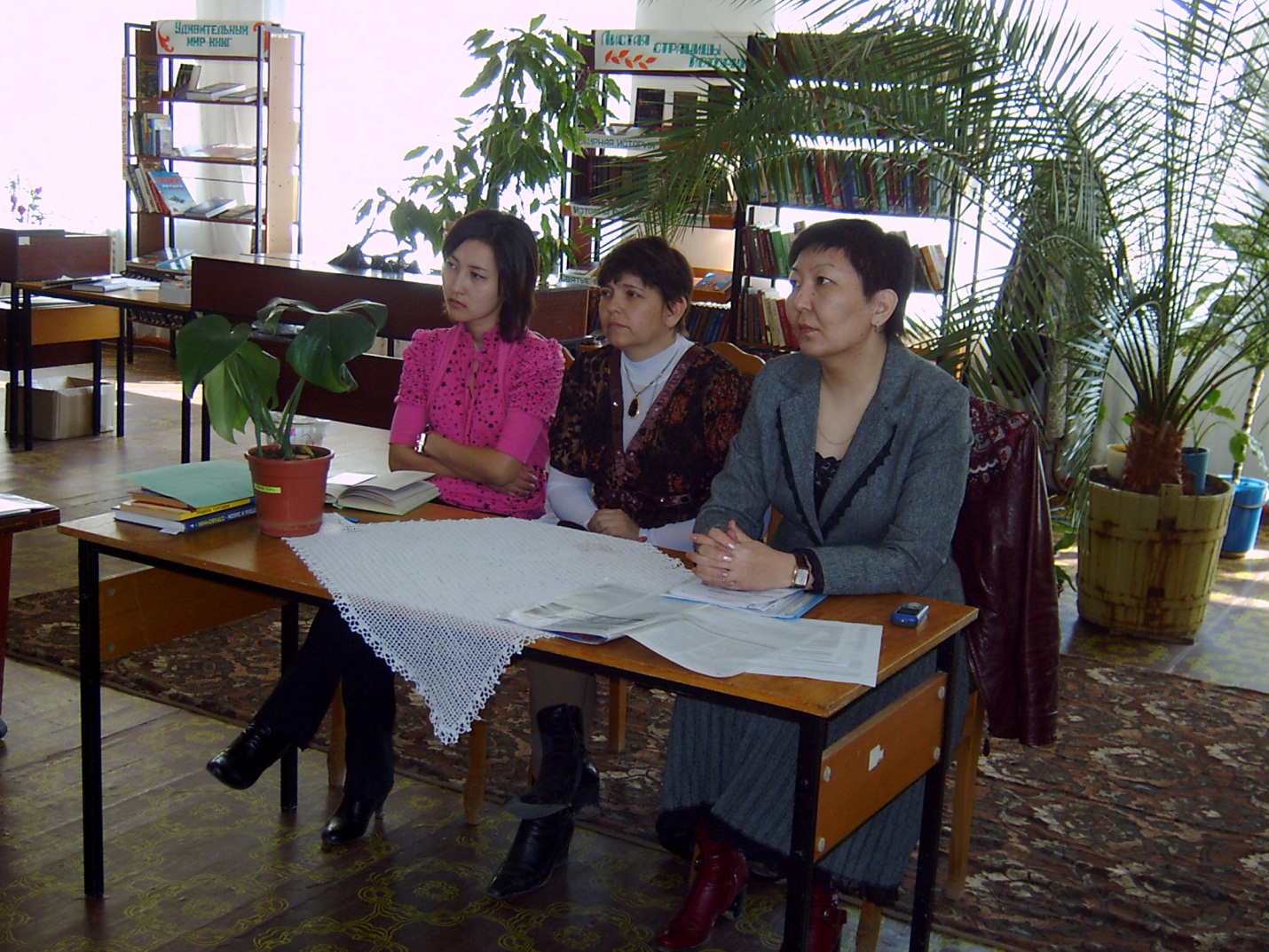 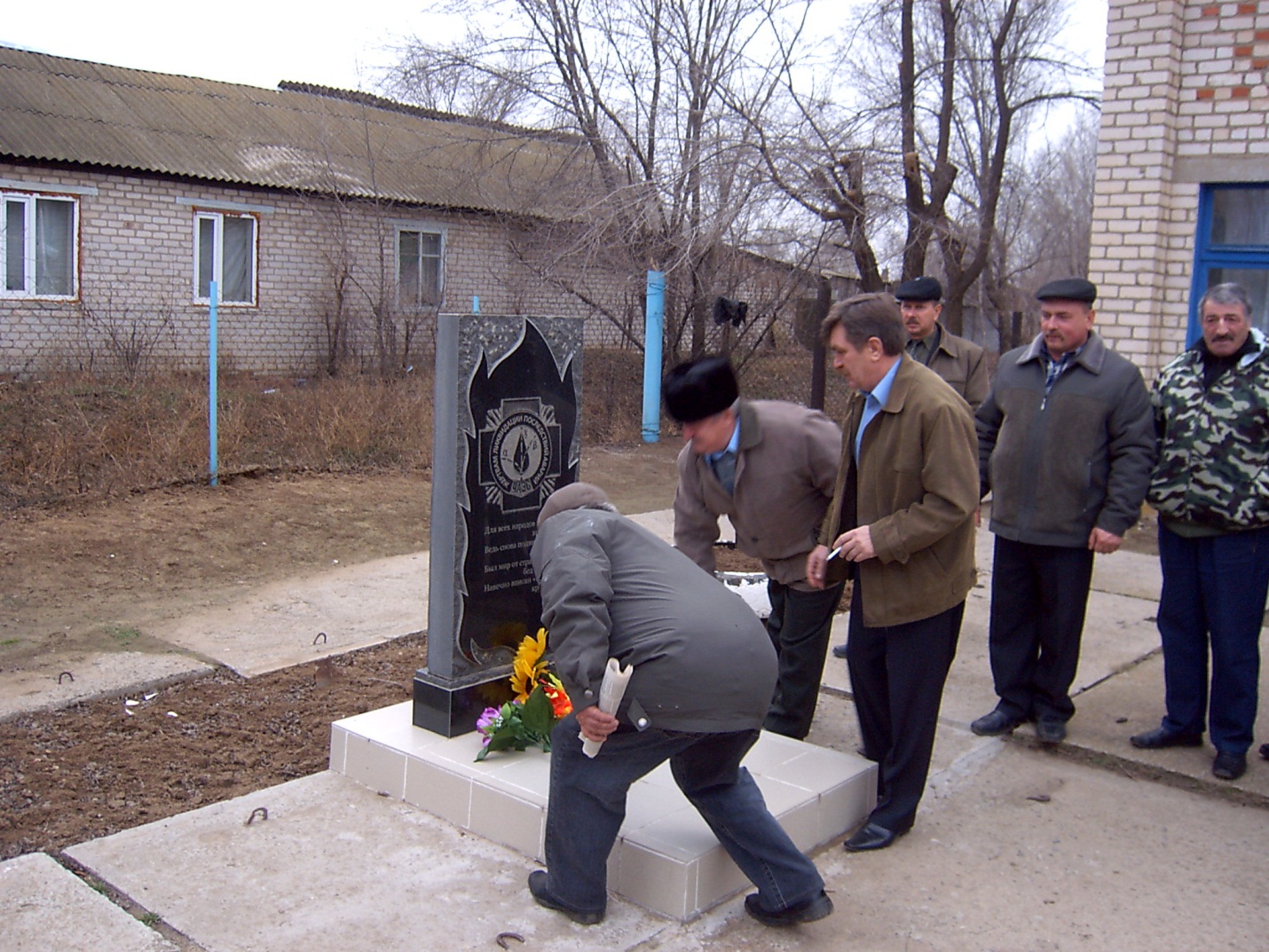 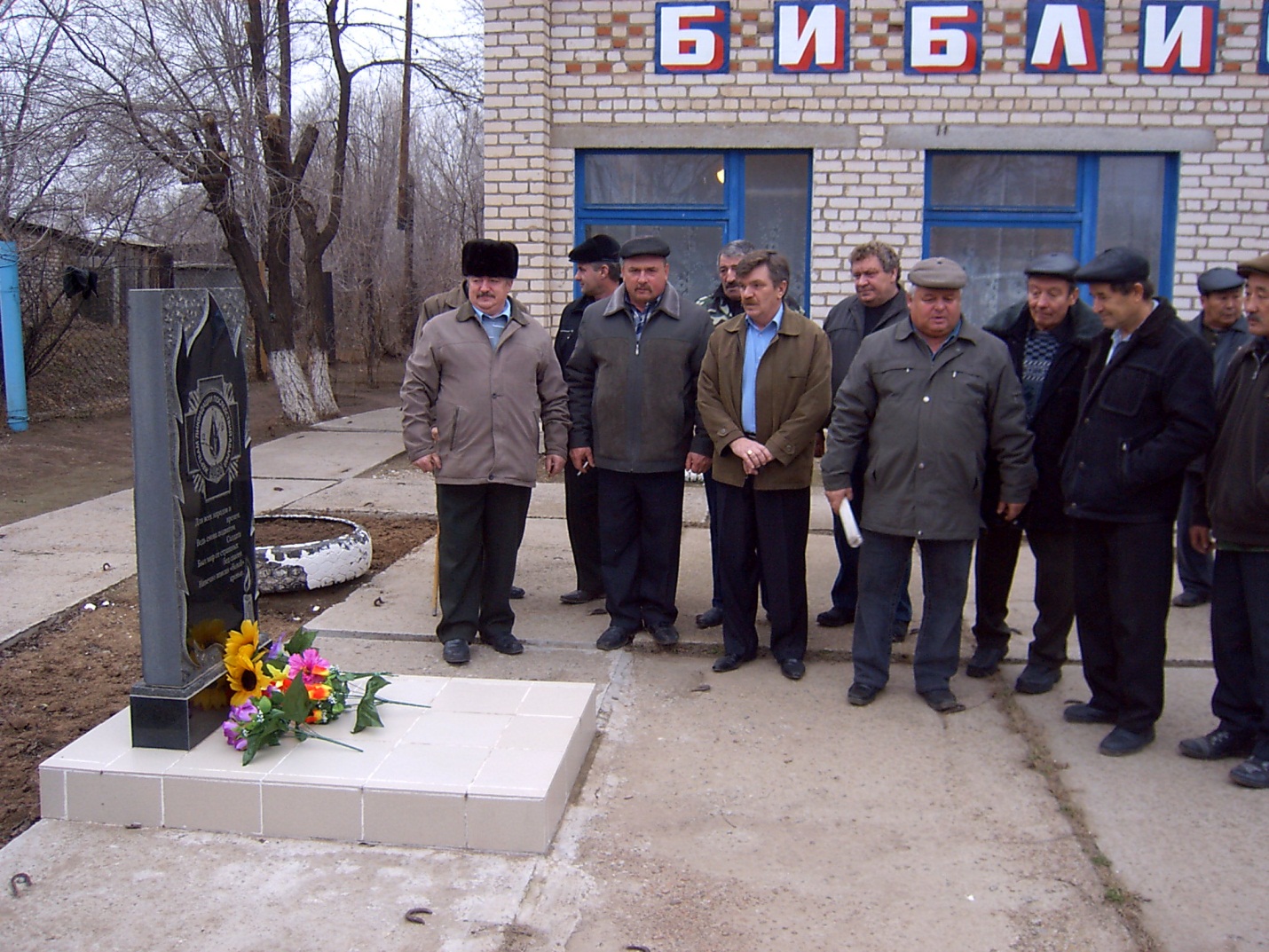 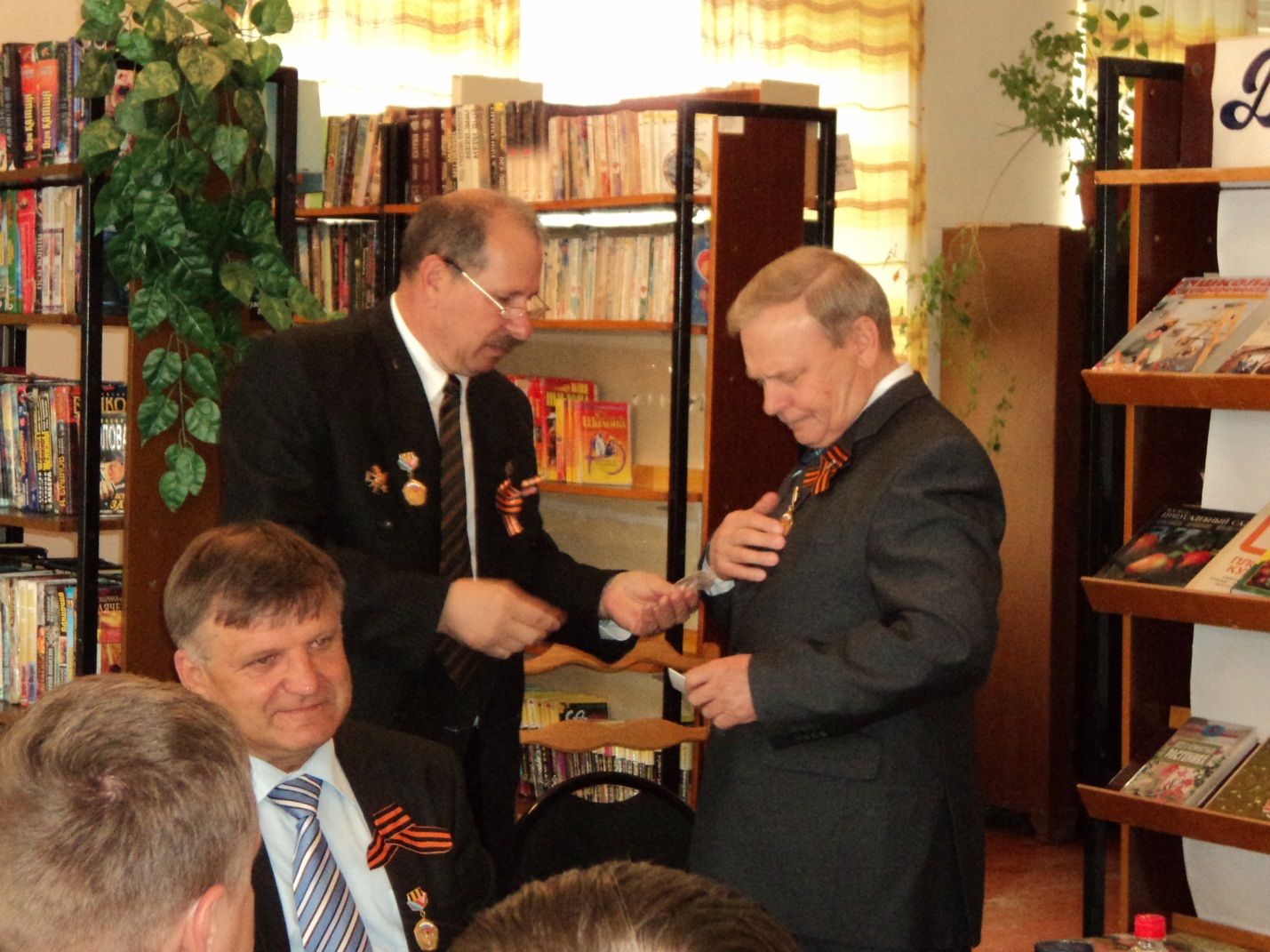 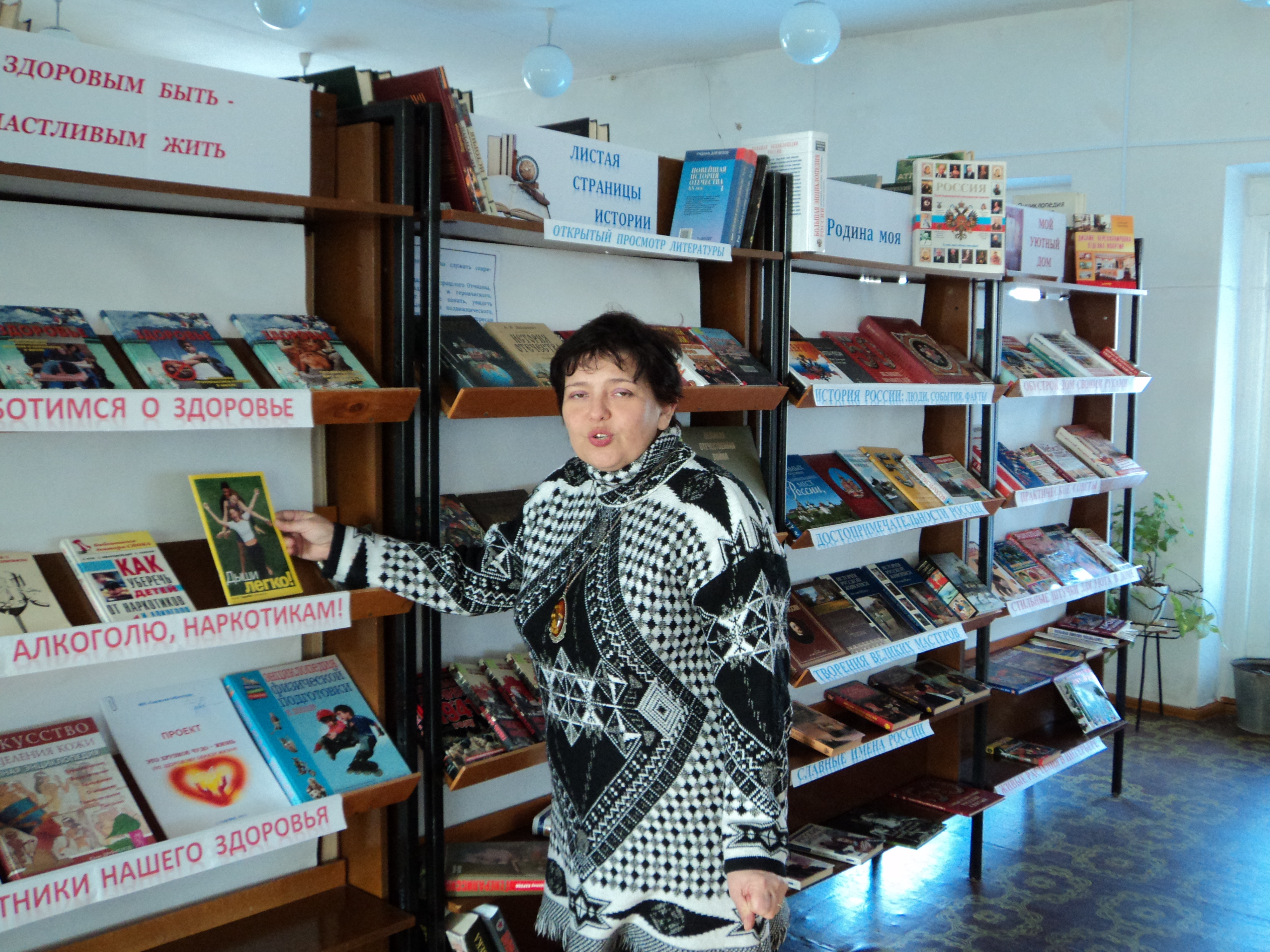 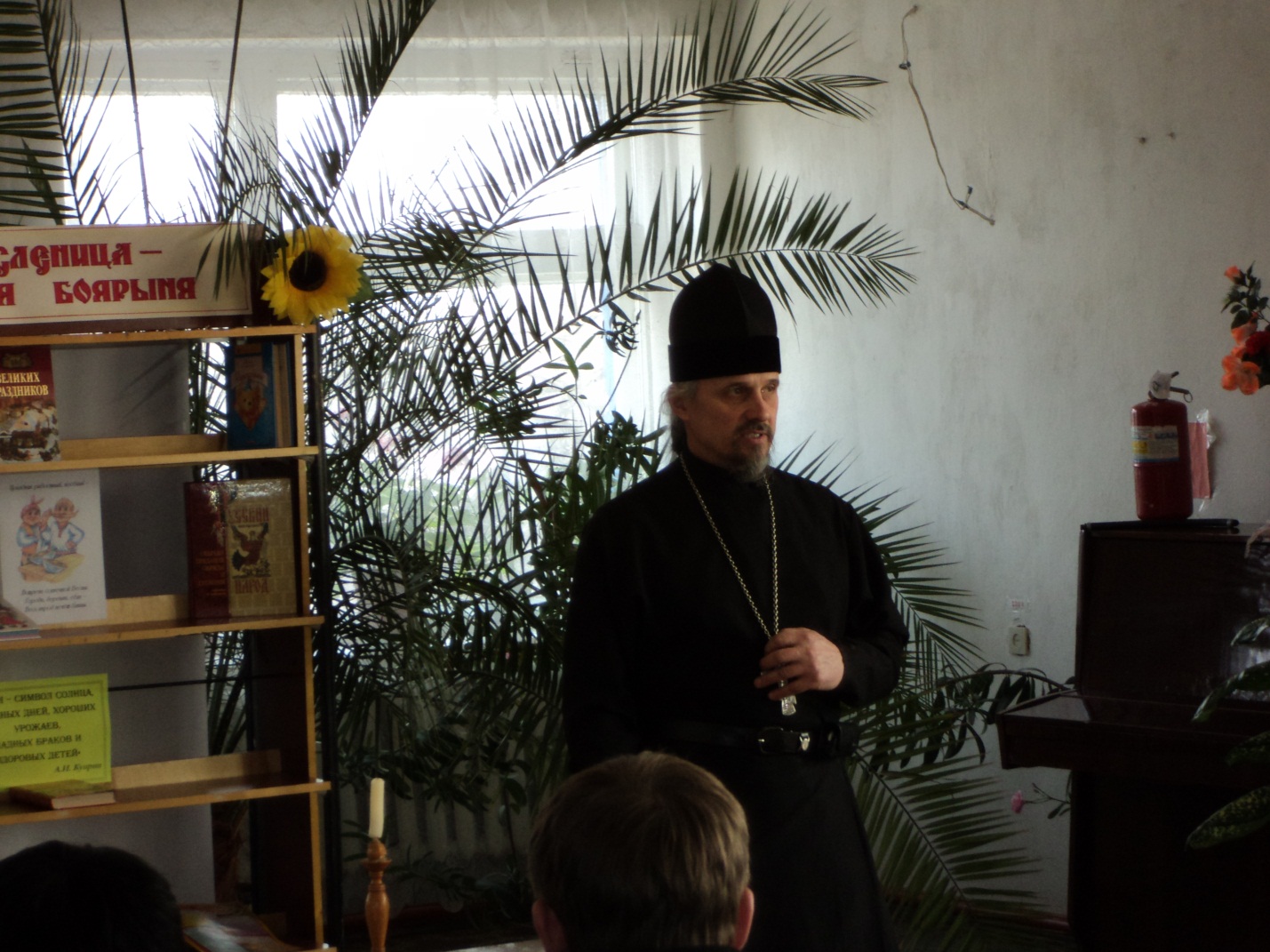 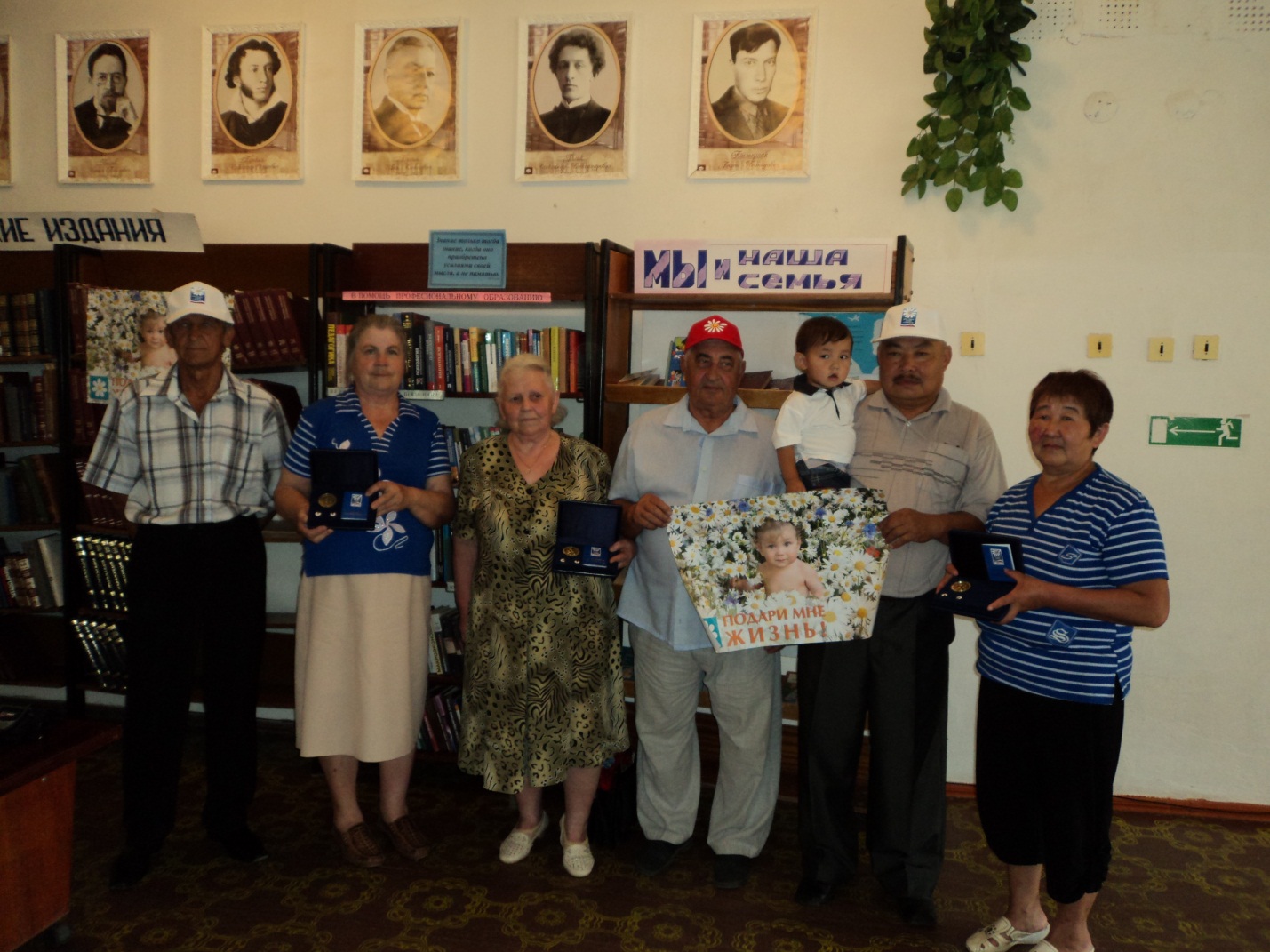 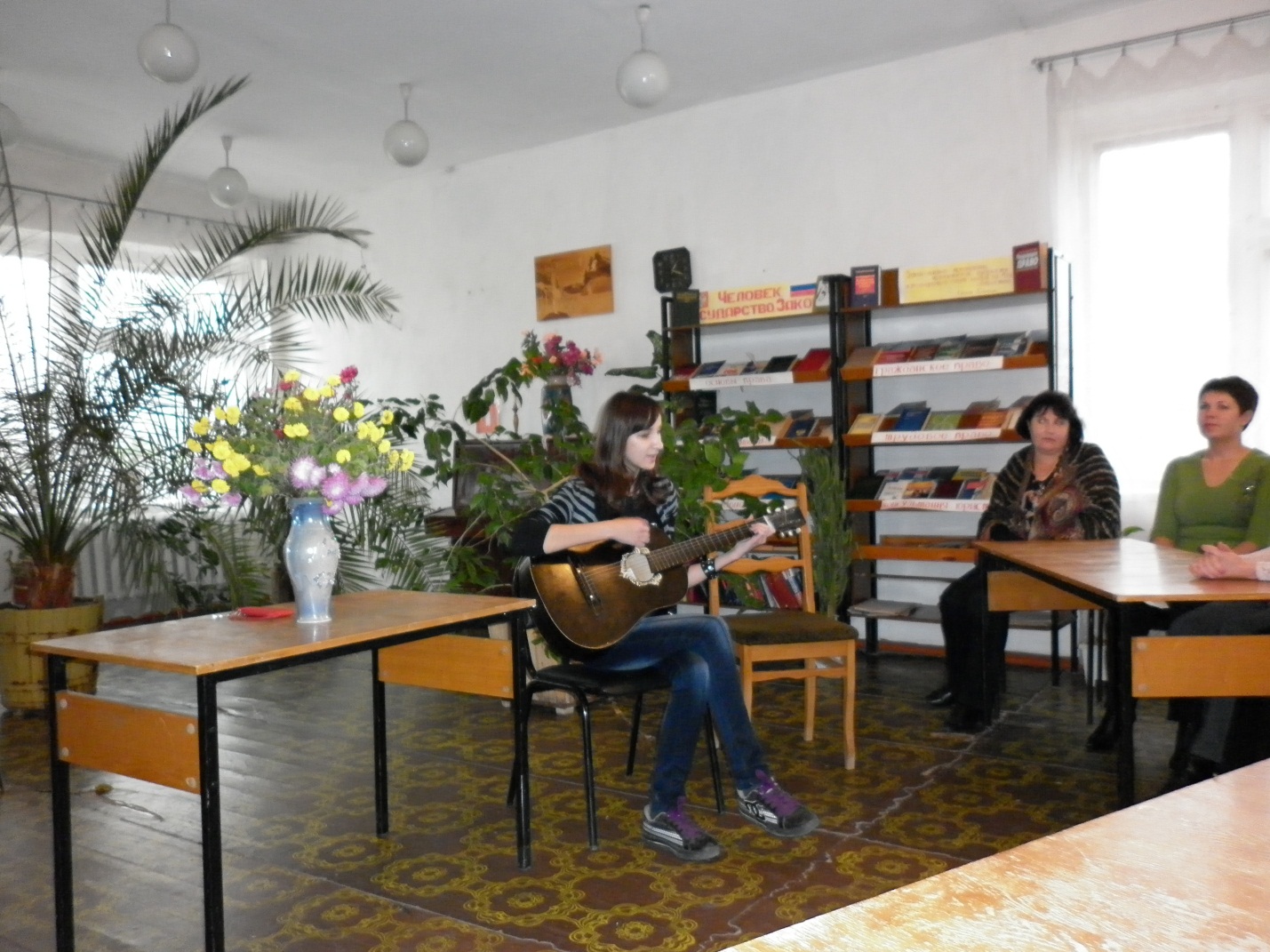 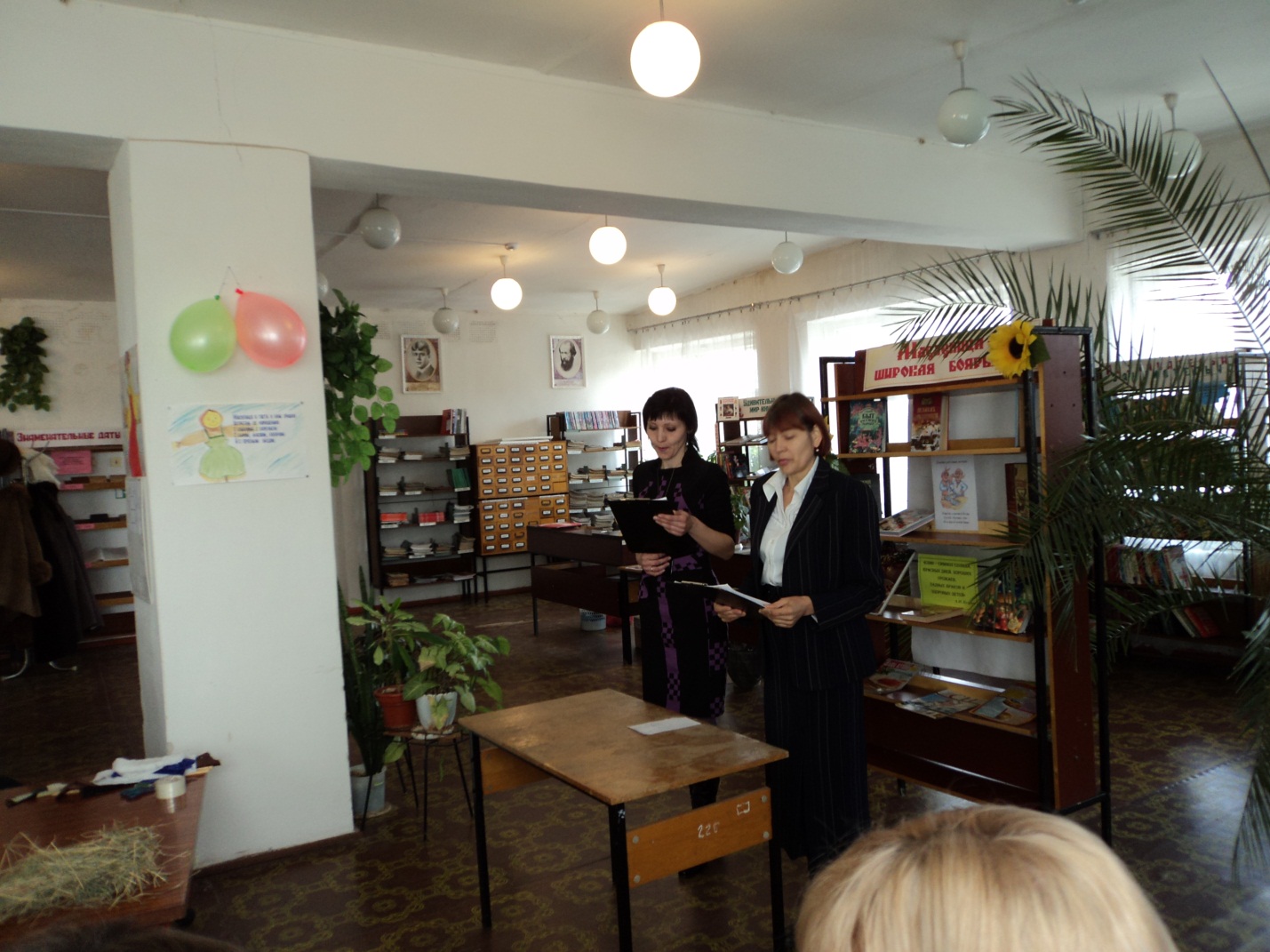 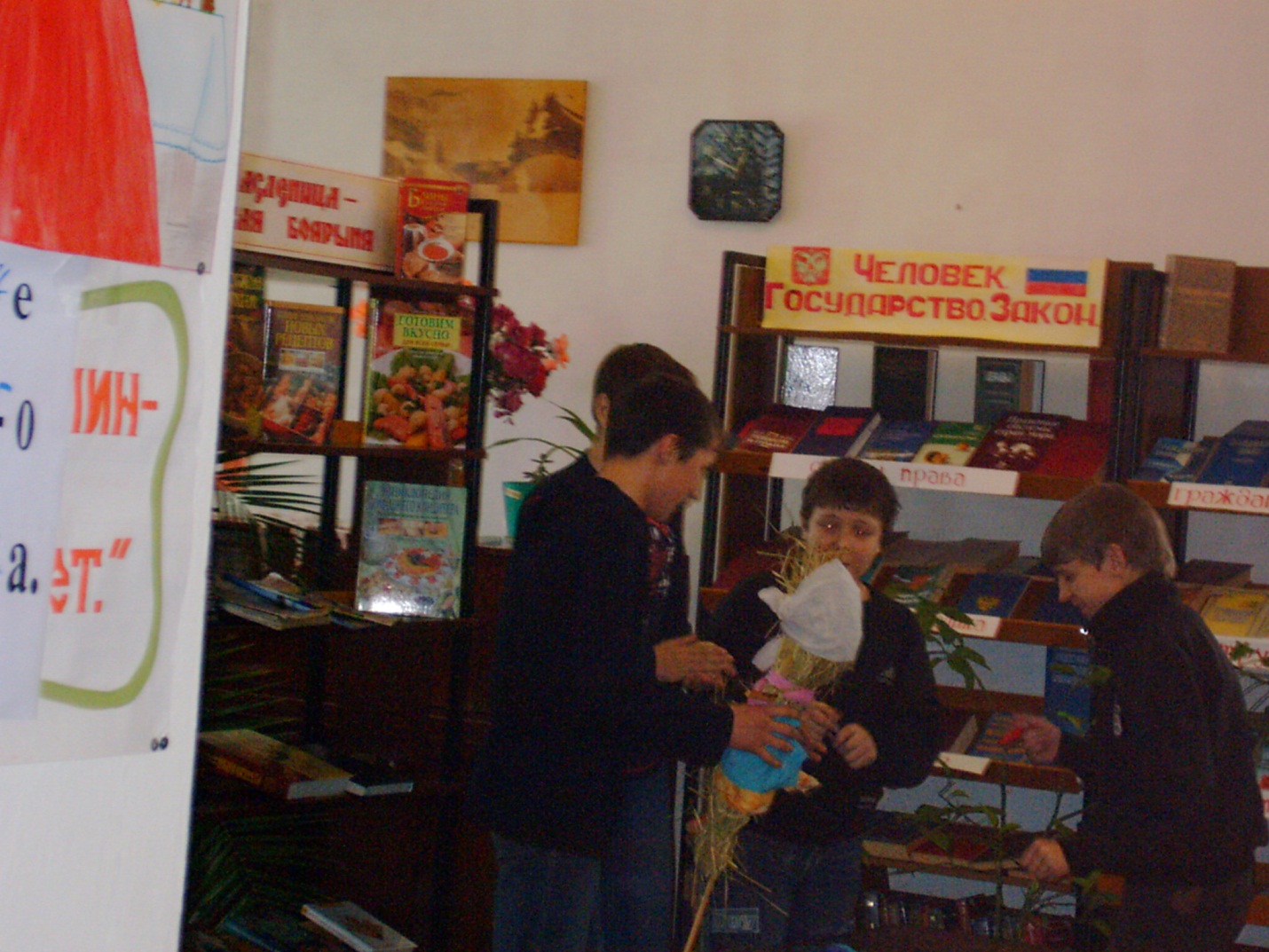 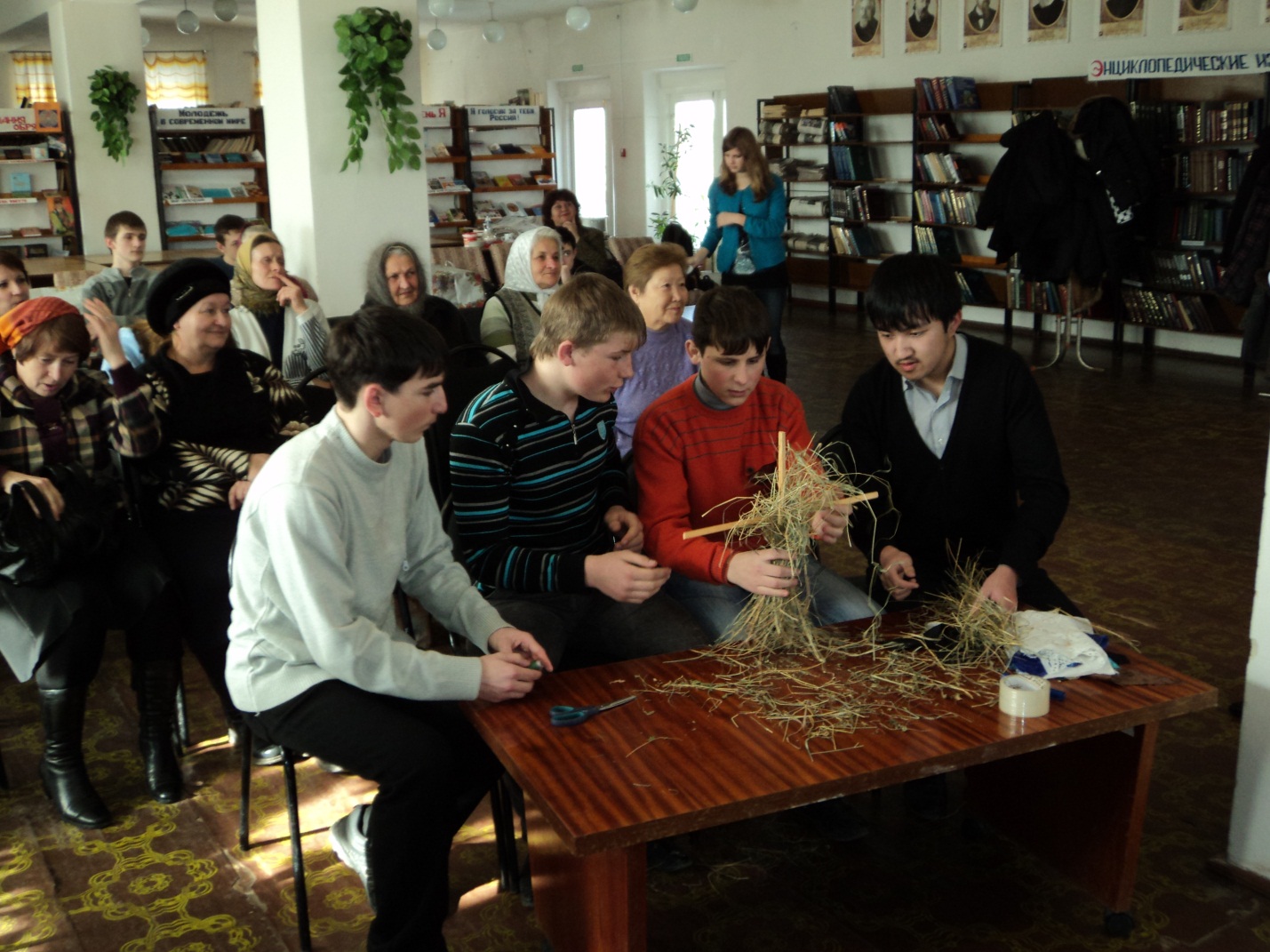 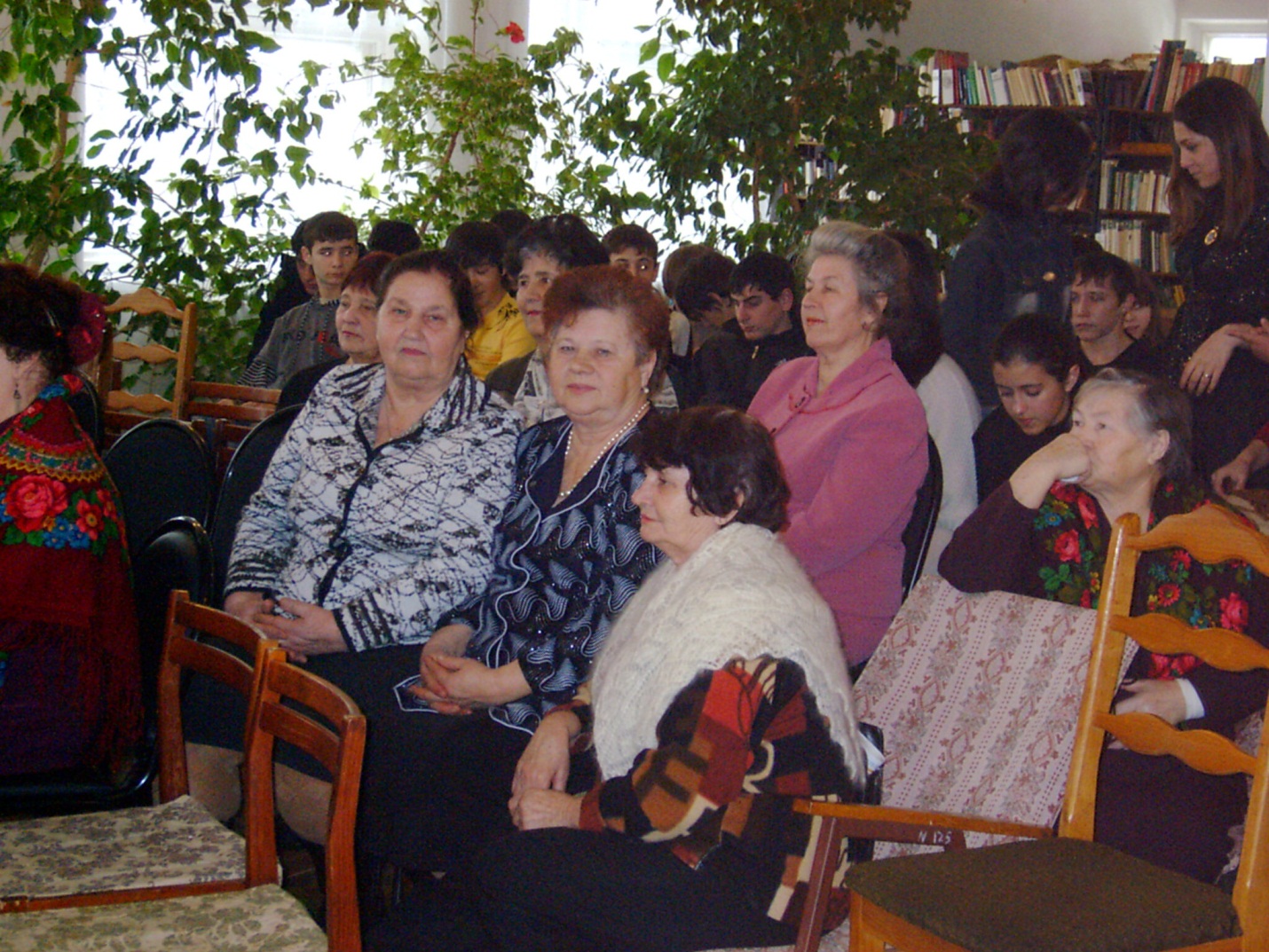 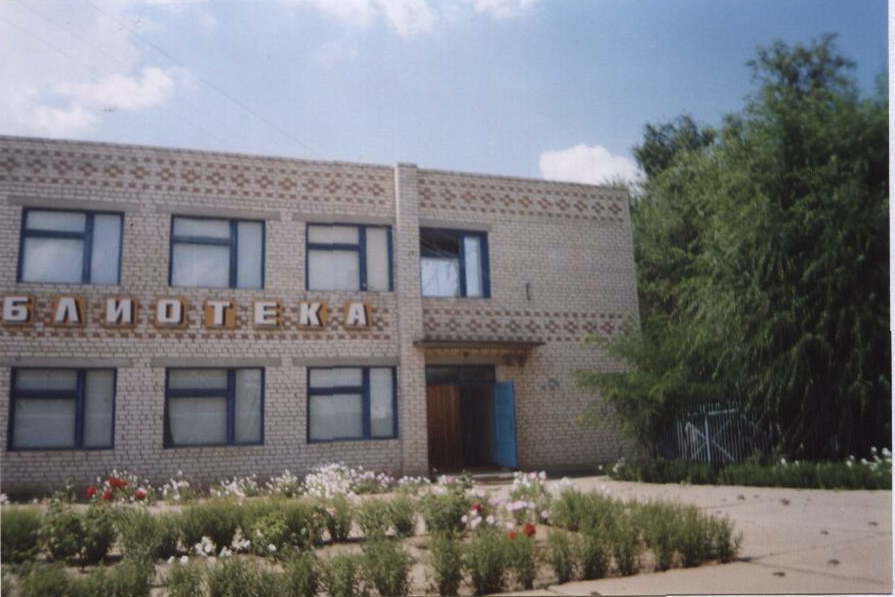 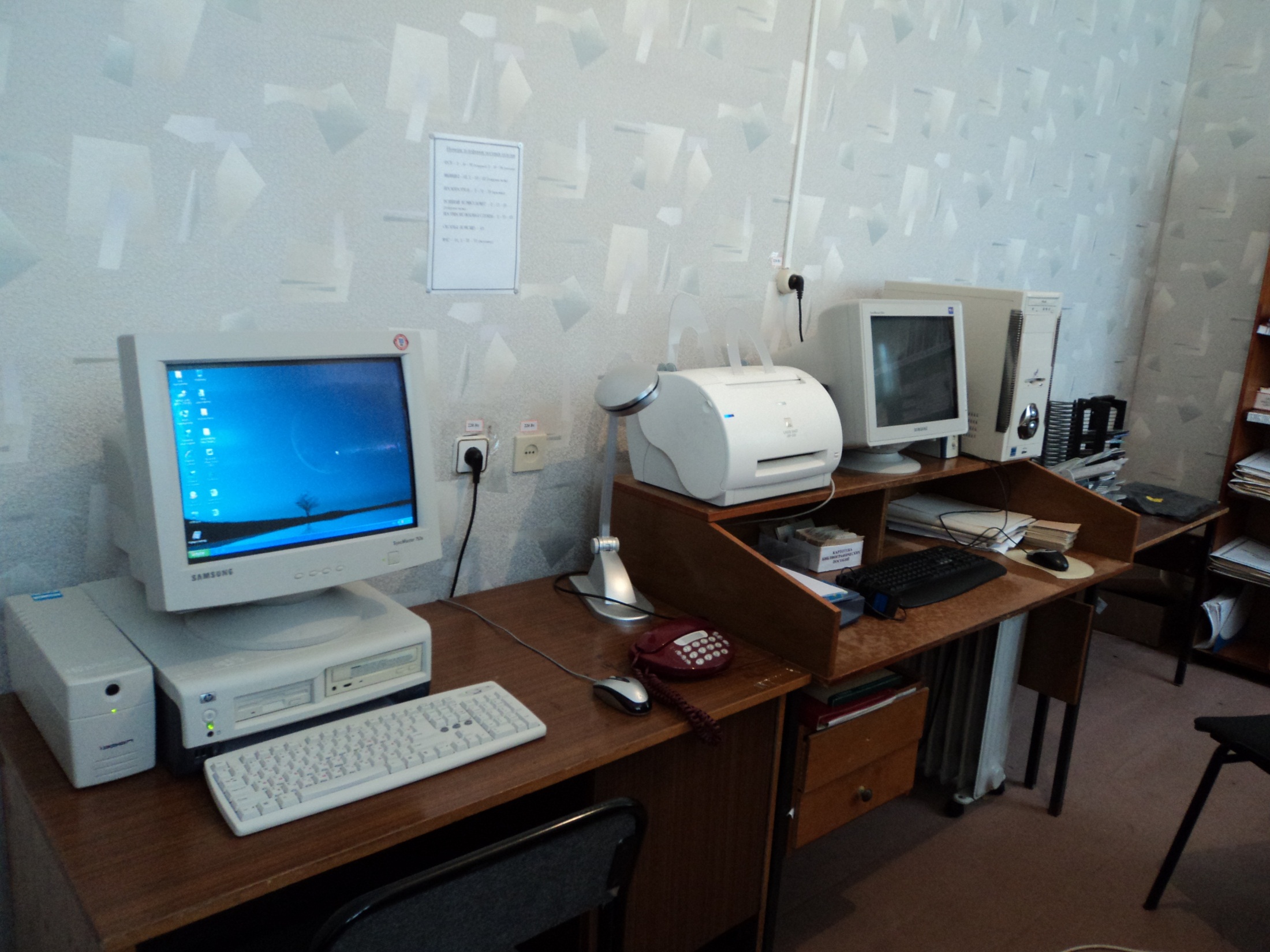 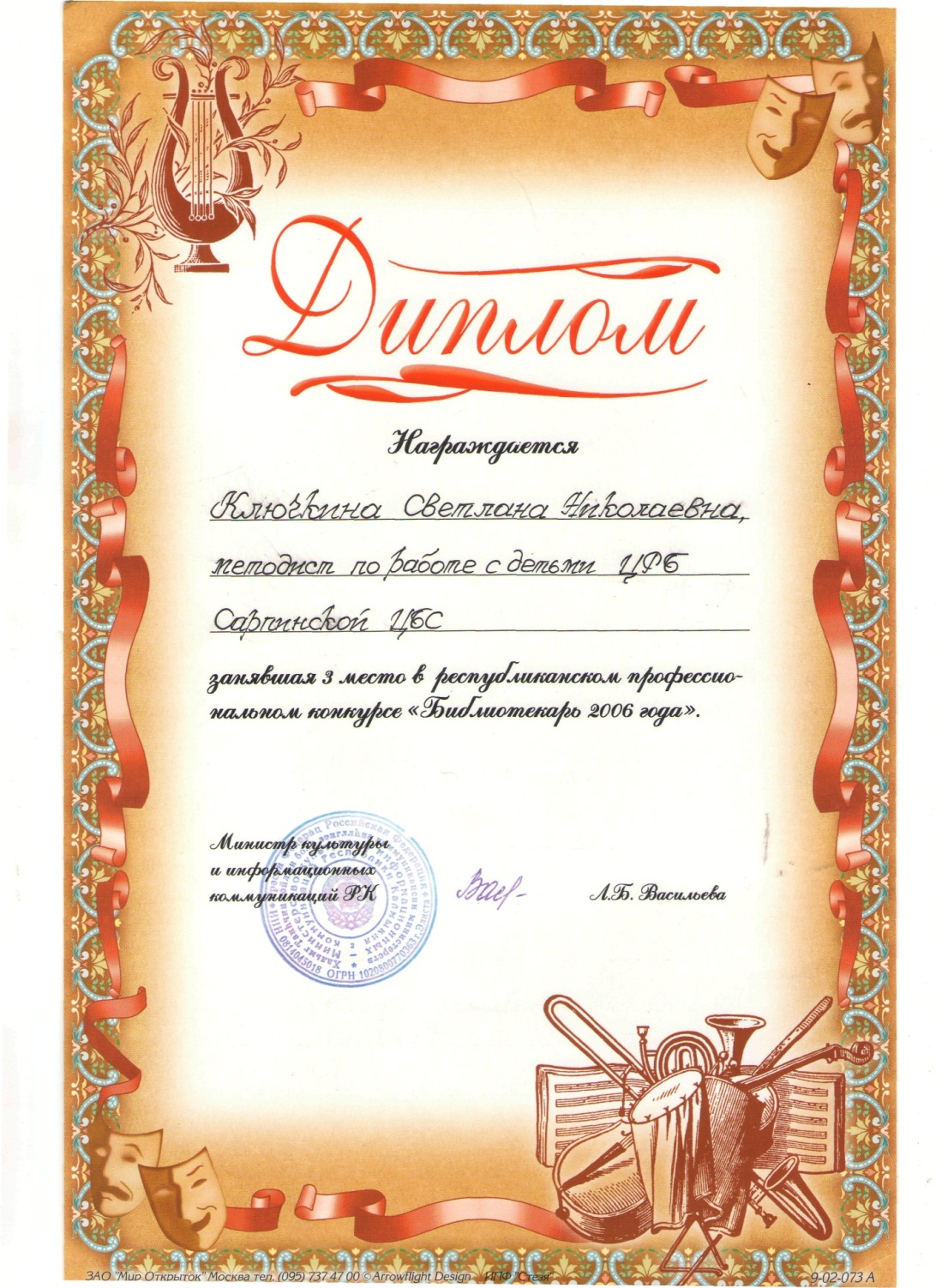 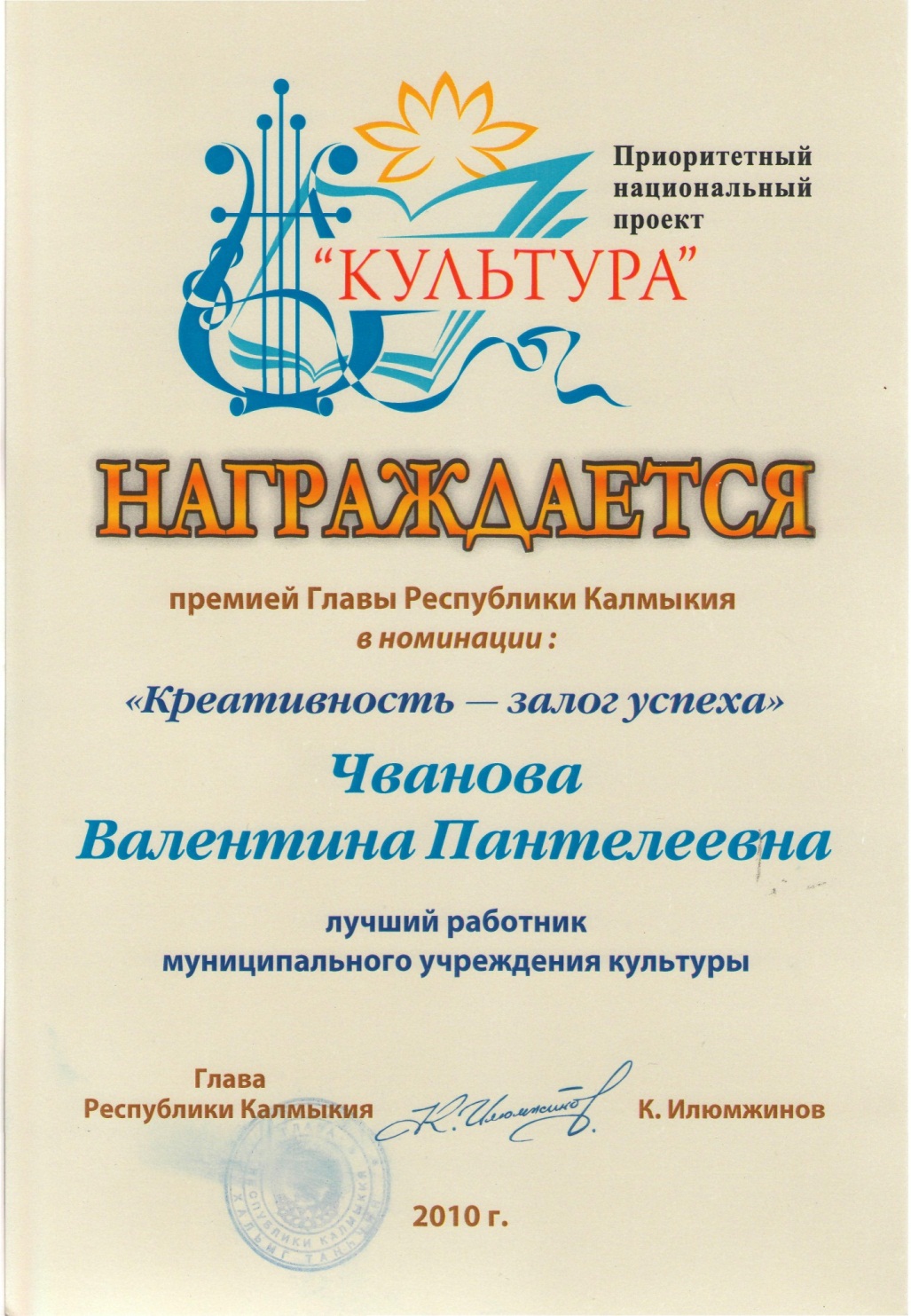 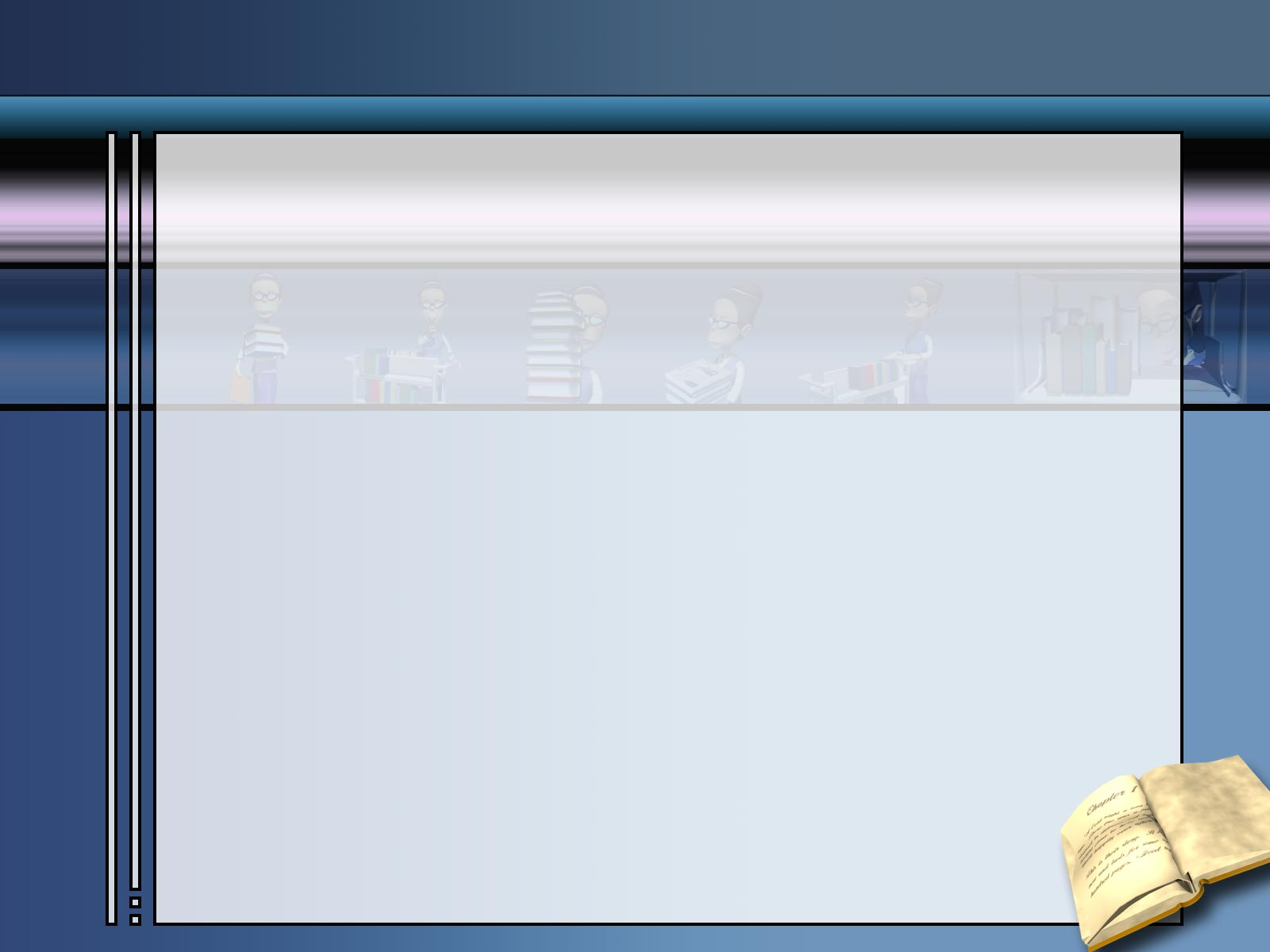 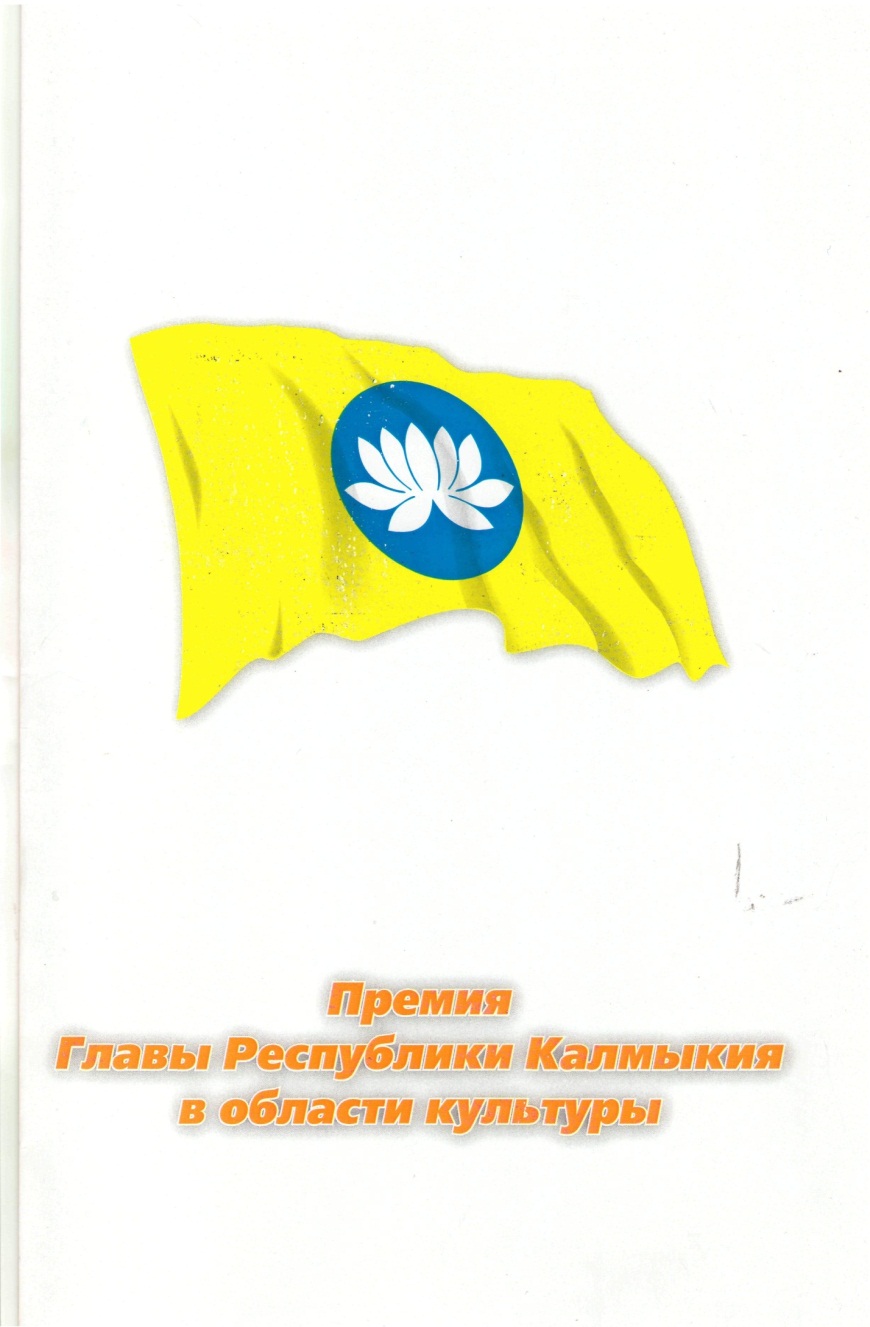 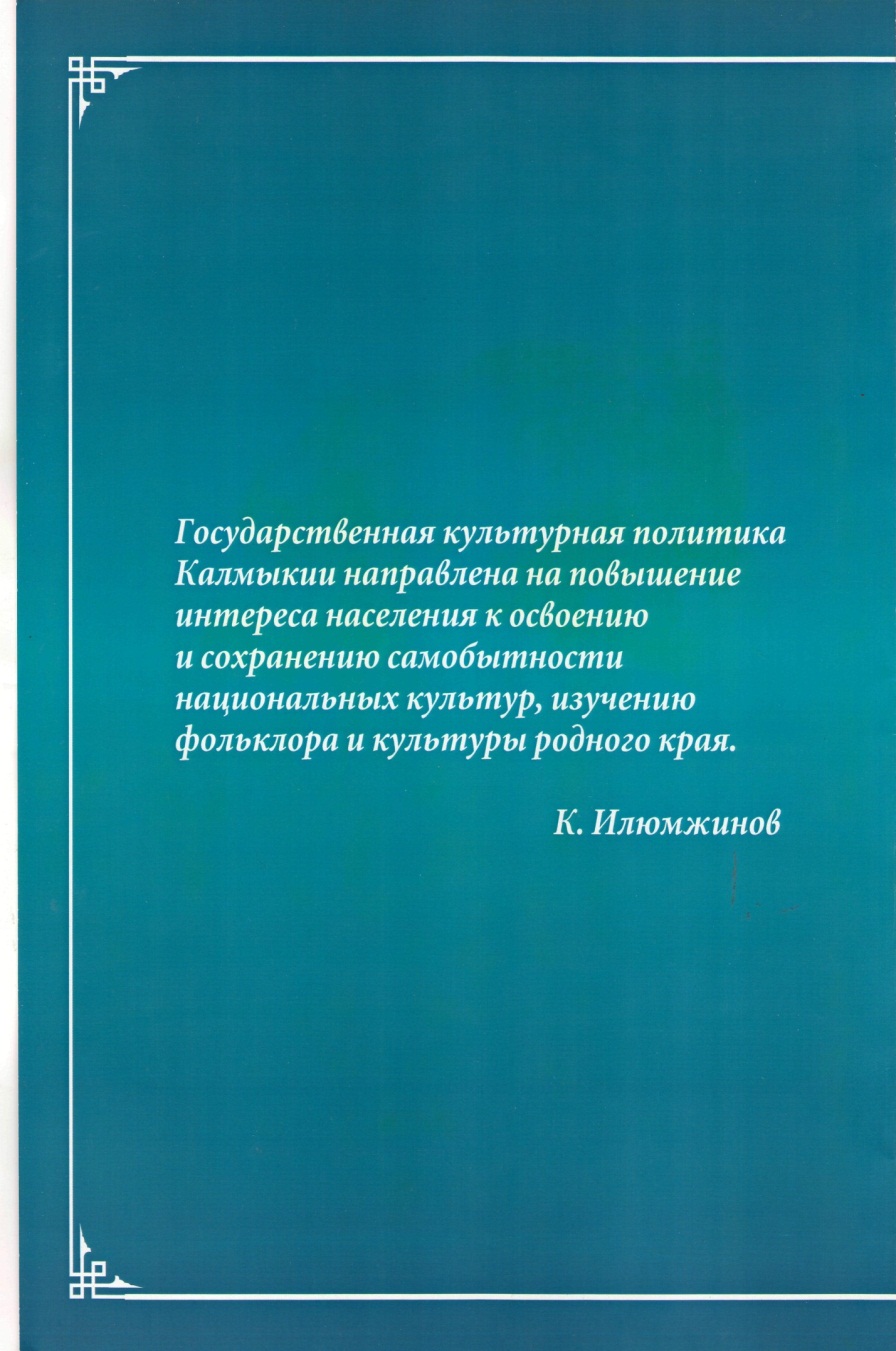 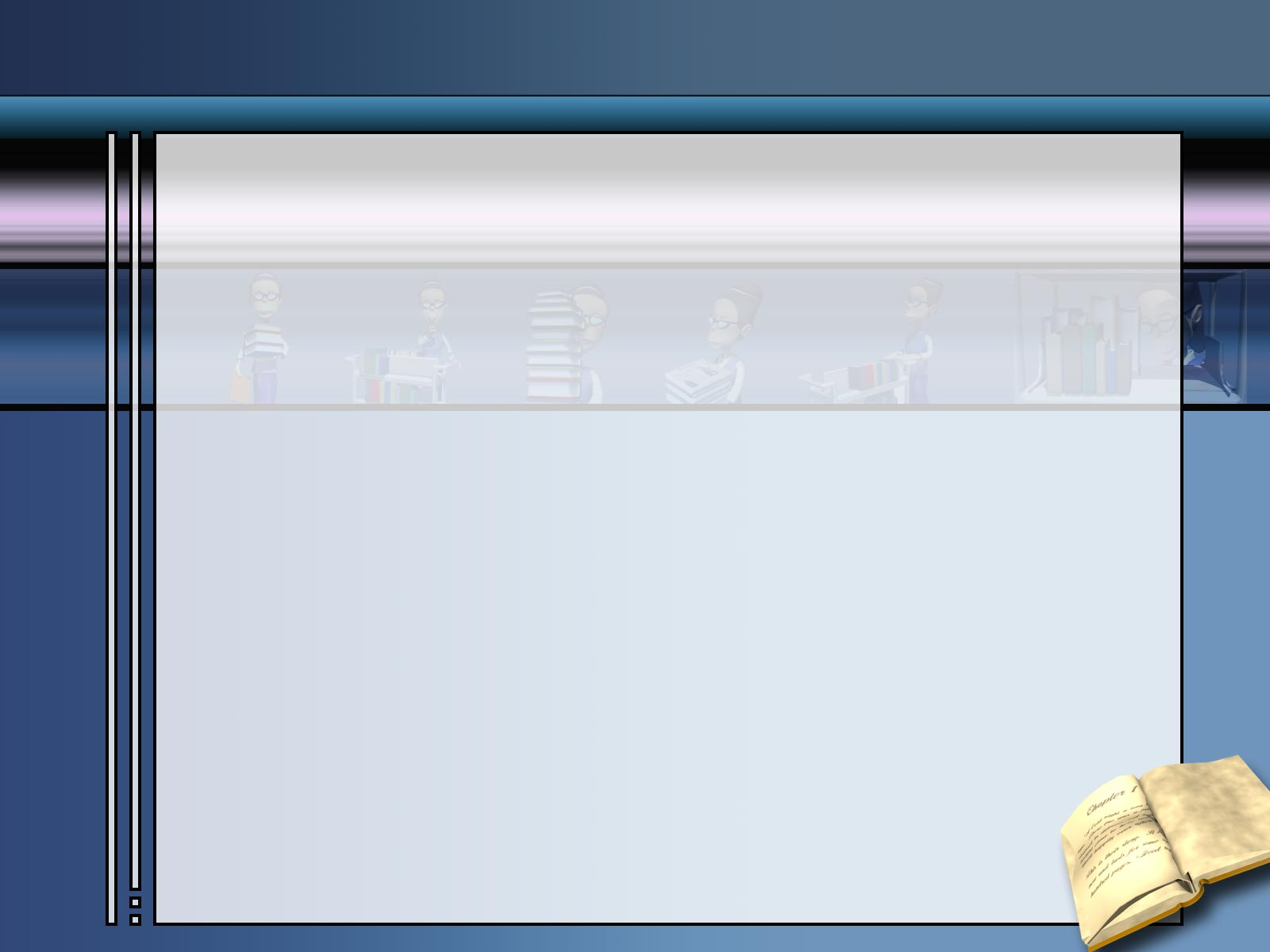 Умножай свою библиотеку, но не для того, чтобы иметь много книг, 
но чтобы просвещать свой разум, образовывать сердце, 
чтобы творческими произведениями великих гениев 
возвышать свою душу. 
                                         
                                              (В.Г.Белинский)